Welcome to
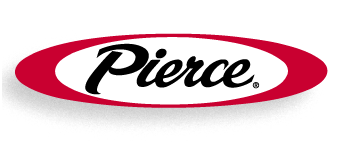 Training
Last Updated: 28 January 2014
1
Kensington Volunteer Fire Department Engine Delivery Training
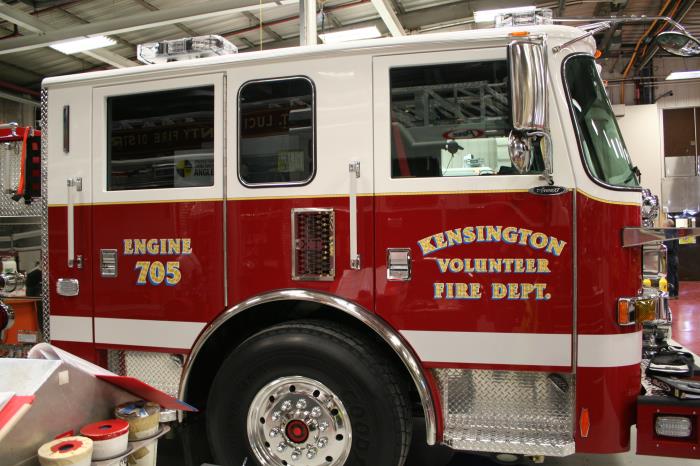 2
Objective:
Upon the completion of the Pierce Pumper Delivery Program the operators will be able to identify components and safely operate the pumping apparatus and it’s associated equipment.
3
Section  1
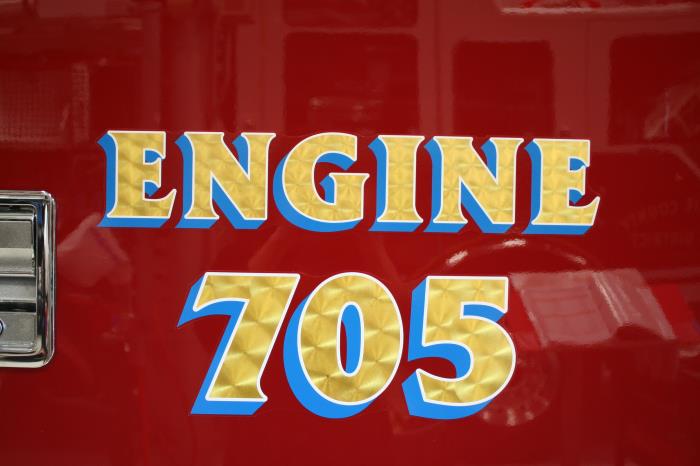 Vehicle and Safety
 Information
4
Specifications
Arrow XT custom chassis, Aluminum body
 GVW – 45,500 lbs.
 Length – 30’ 4”
 Height – 9’ 8”
 DDC DD13, 500 hp., EPA2013
 Allison 4000, 5 speed, w. aggressive downshift program
 Hale QMAX-150, 1,500 GPM, Stainless Steel
 Husky 12 foam system
 Hercules CAFS-200, PTO 
 Water – 750 gal.
 Foam cell – 25 gal. Class A
 Fuel – 75 gal.
 DEF – 4.5 gal.
 Crew positions – 6
 Governed speed – 67 mph.
5
Fluid Fills
Diesel – 75 Gal.
DEF – 4.5 Gal.
6
Vehicle Information Sticker
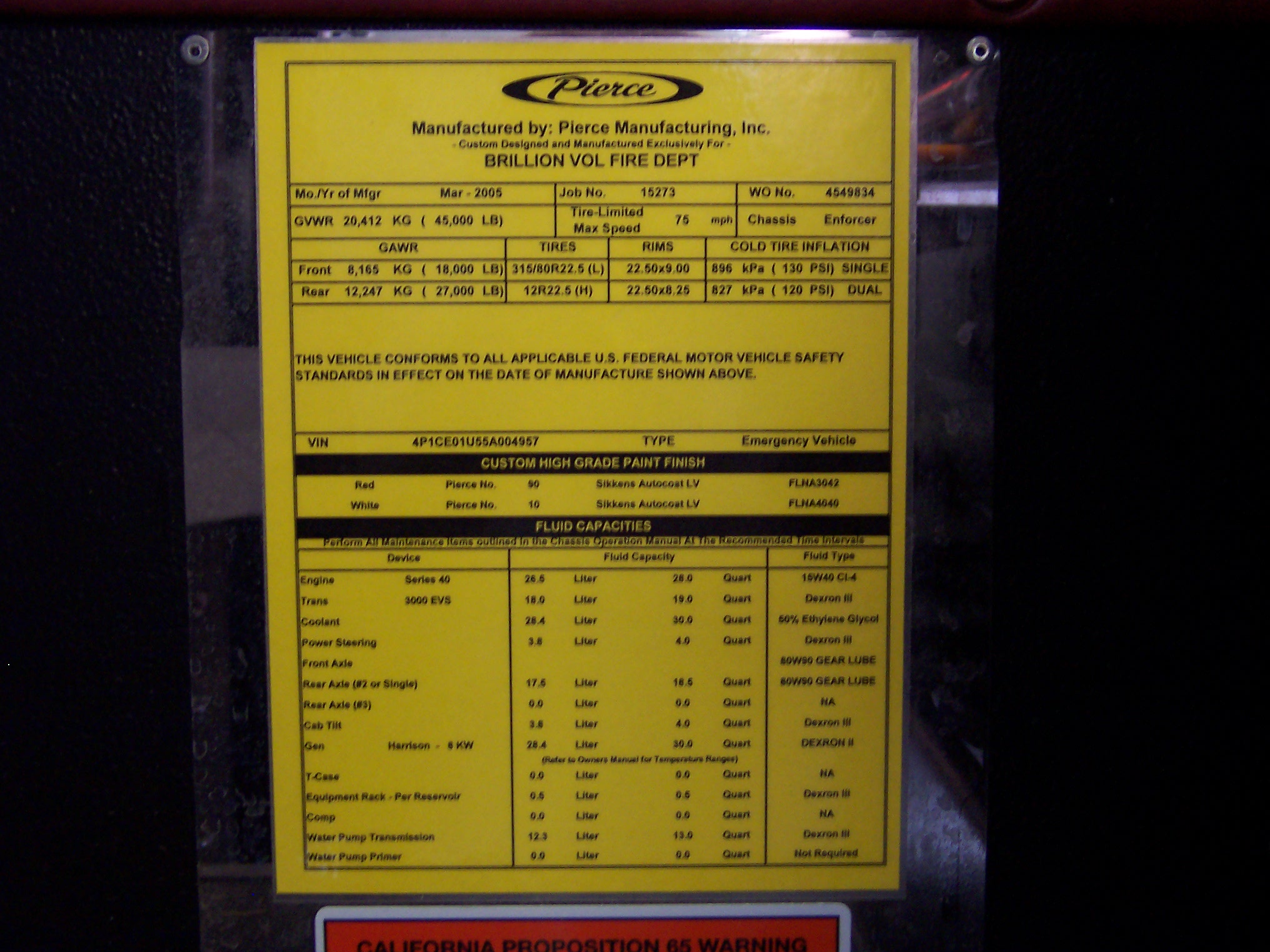 Vehicle Job Number
Axle Ratings
Vin Numbers
Paint Numbers
Device
Fluid Capacities
Fluid Types
7
Safety Equipment
Anti lock brakes (ABS)
Automatic Traction control (ATC)
Electronic Stability control (ESC)
Auxiliary Braking systems
Compression brake (Jacobs)
Pierce recommendation – “When road conditions dictate that a driver change his/her driving pattern, the driver should disable auxiliary braking systems.”
Front Impact Protection Package
Side Roll Protection Package
8
Knee Bolster Airbag – Officers side only
Do not hang and/or place anything in front of airbag
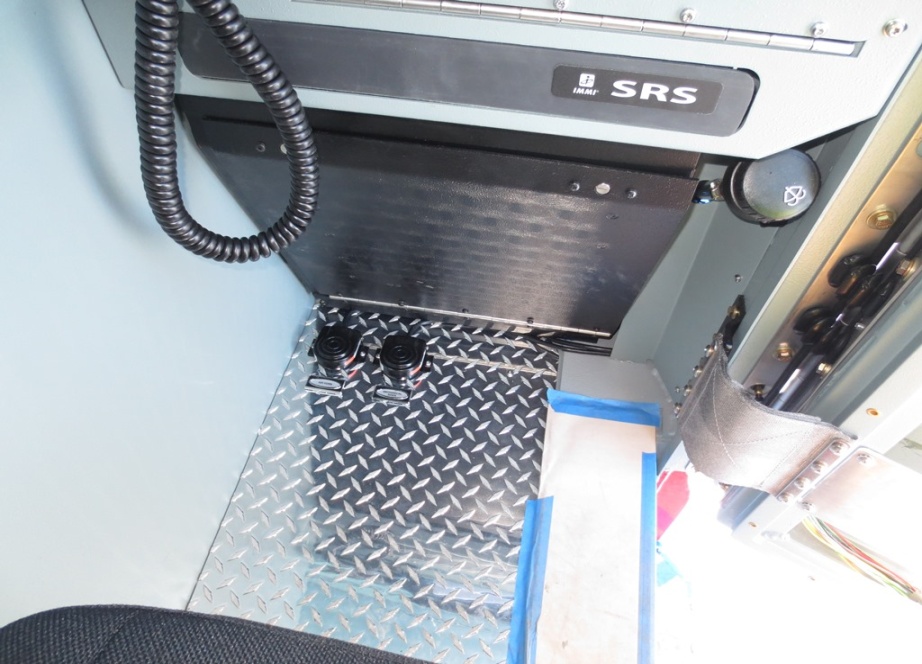 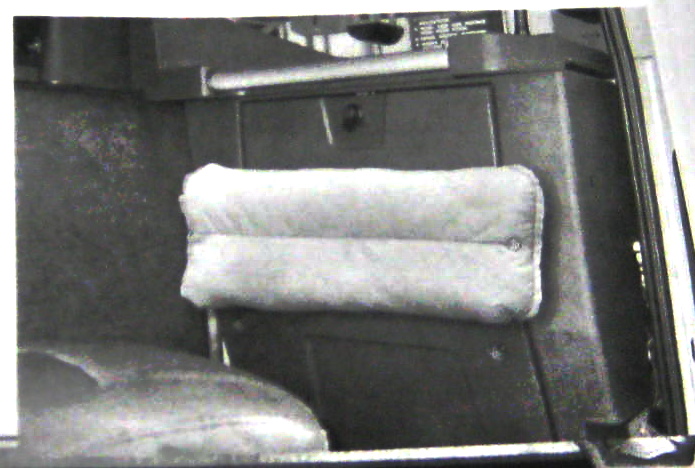 9
Side Roll Protection
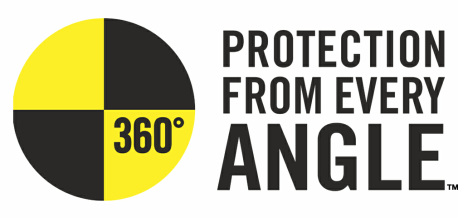 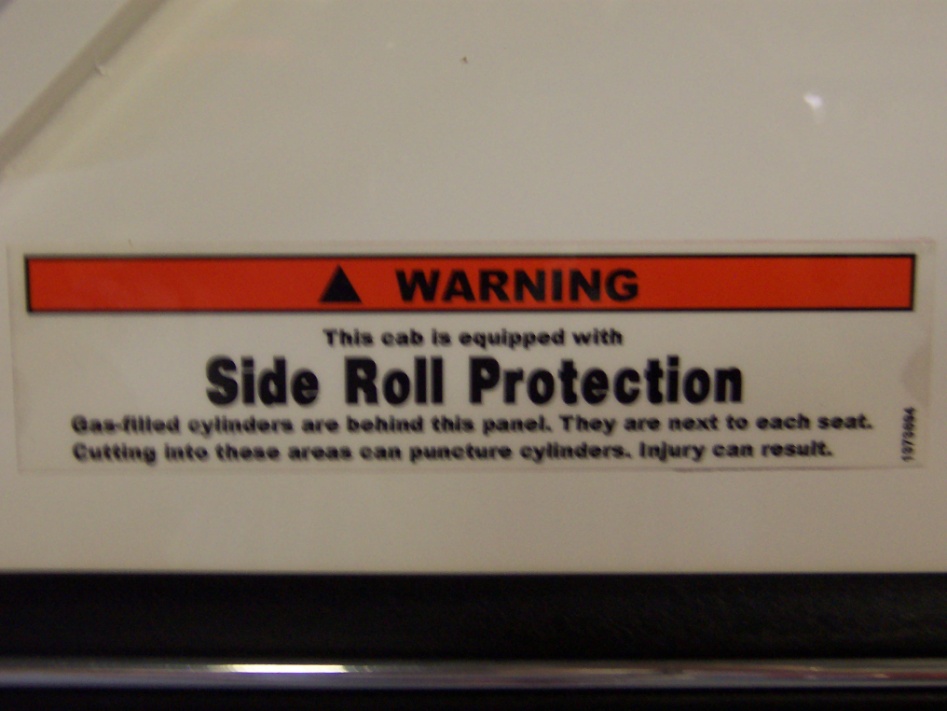 It is a supplemental 
   restraint system
Side roll will not operate 
   in all crashes
If system is activated, 
   must be repaired by Pierce
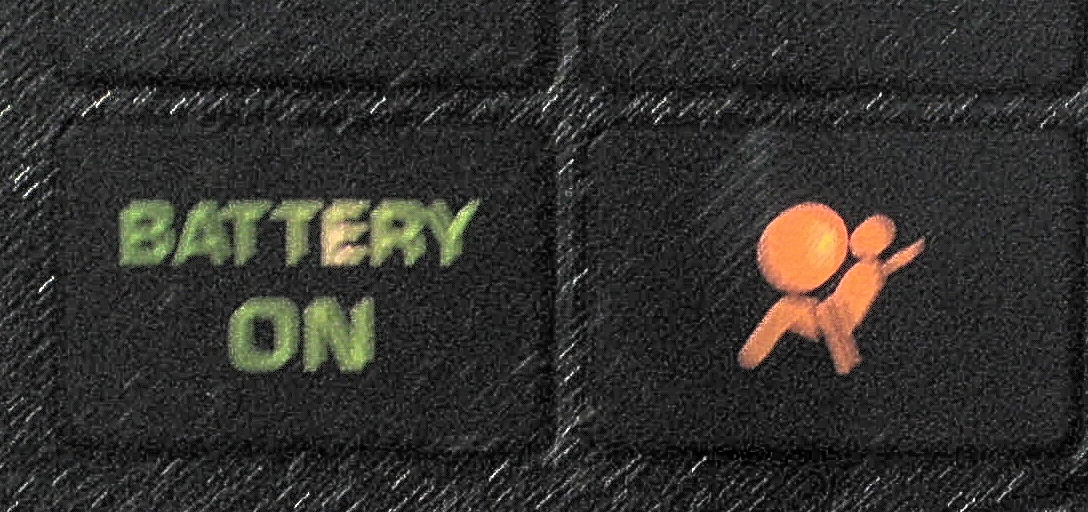 10
Section 2
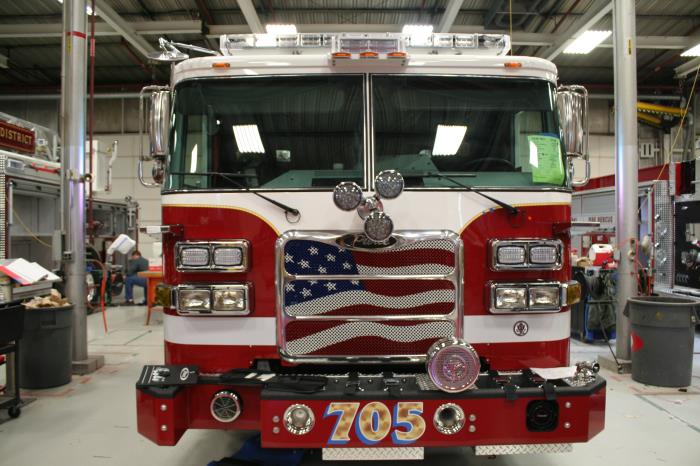 Cab Controls
11
Cab Controls
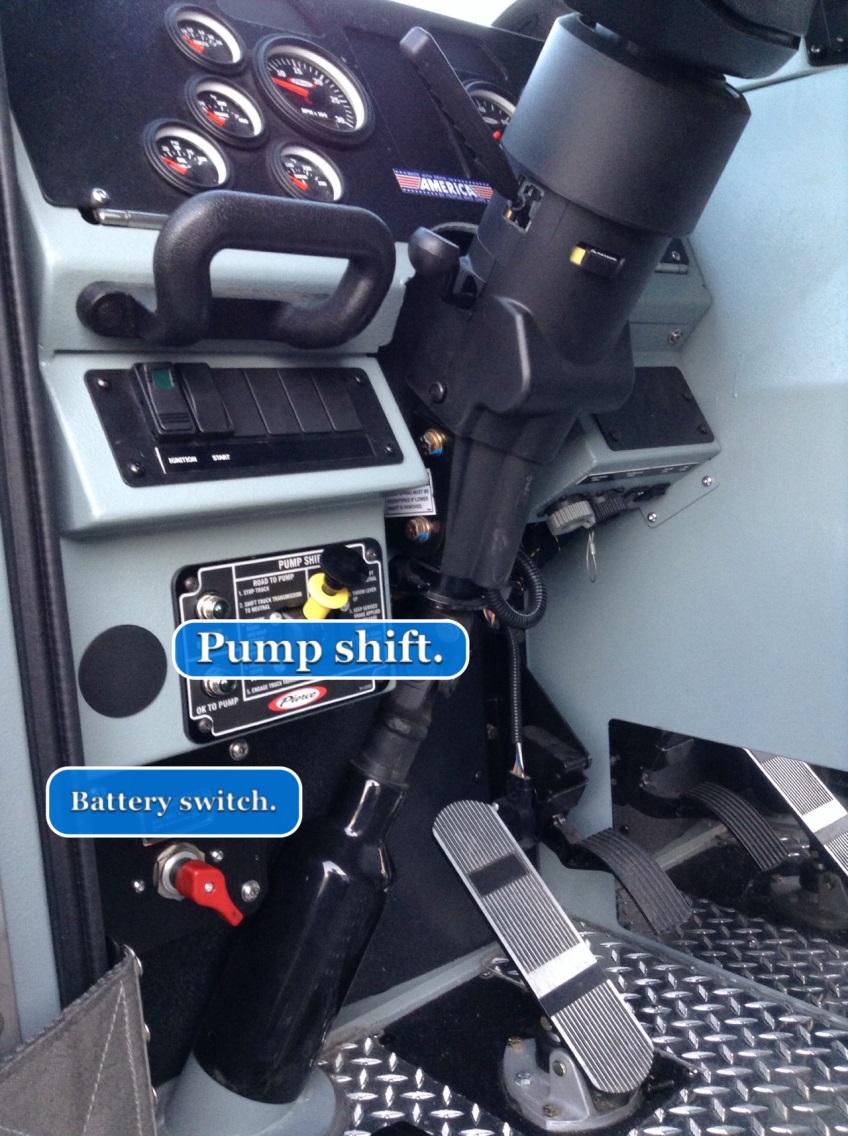 Battery Switch
On position
Ignition and Start Button.
Transmission in neutral.
Parking brake must be engaged.
12
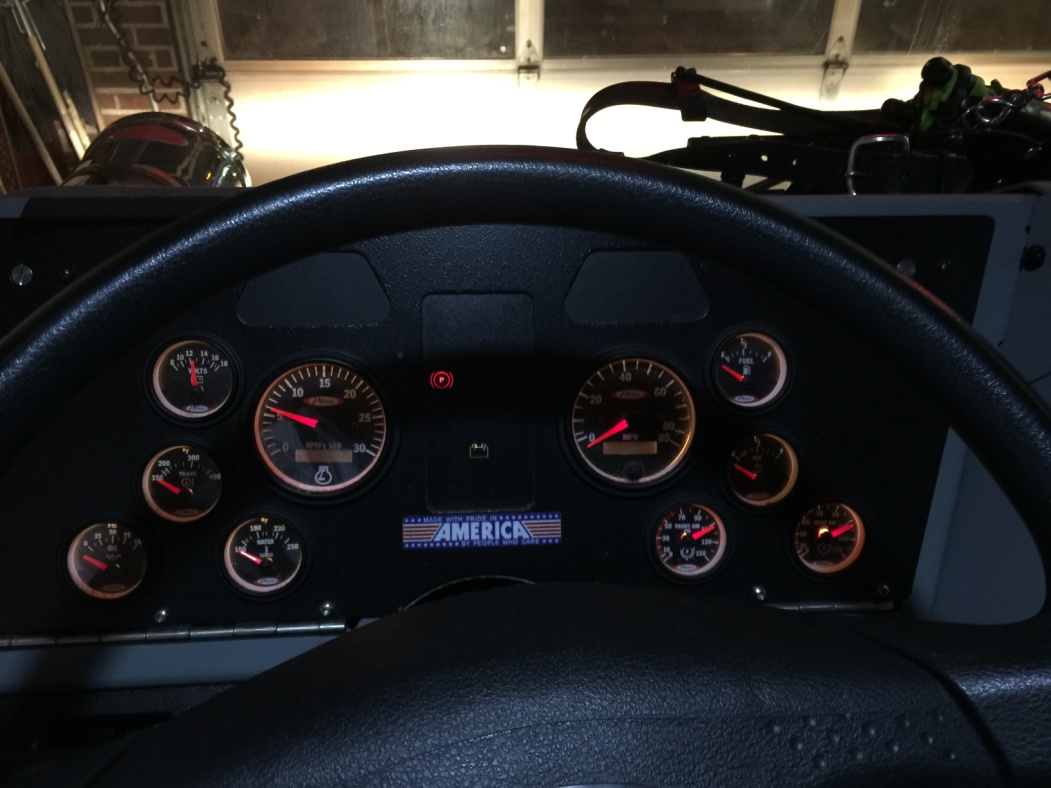 Starting Procedure
Battery switch ON
Ignition switch ON, wait for ignition PROVE OUT to complete 4-5 sec. 
Start engine
Shut OFF engine using Ignition switch, leave Ignition OFF
Shut Battery switch OFF
13
Cab ControlsGauges and Warning Lamps
Tachometer
Speedometer
Display Modules
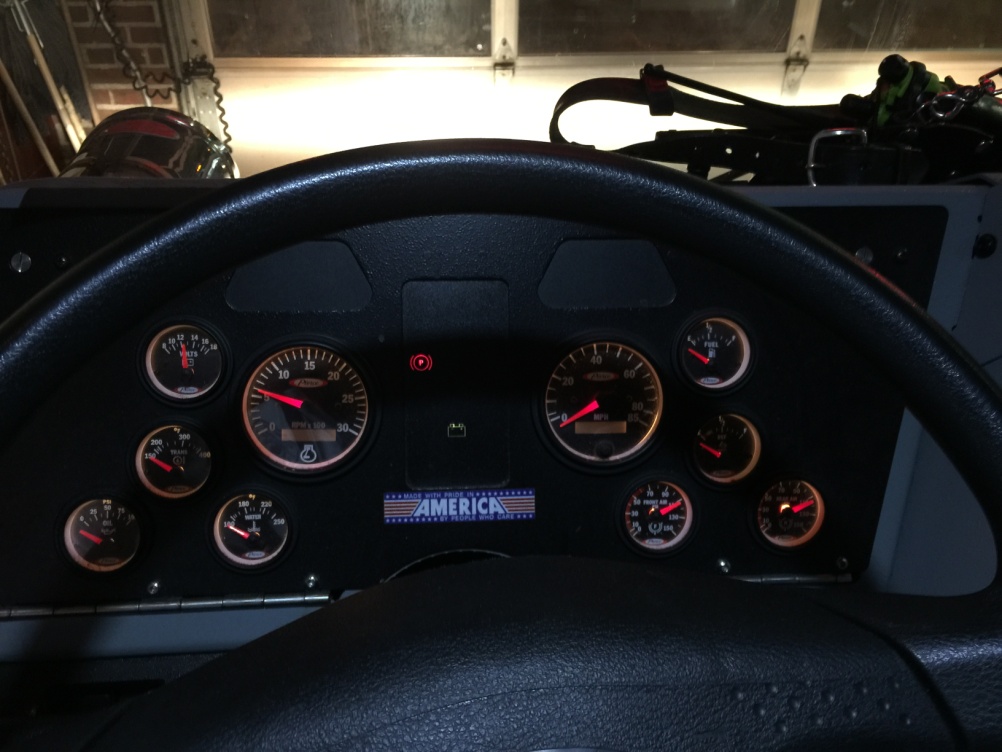 Coolant Temperature
Voltage
Front Air Pressure
DEF level
Oil pressure
Rear Air pressure
Transmission Temperature
Fuel
14
Cab Controls
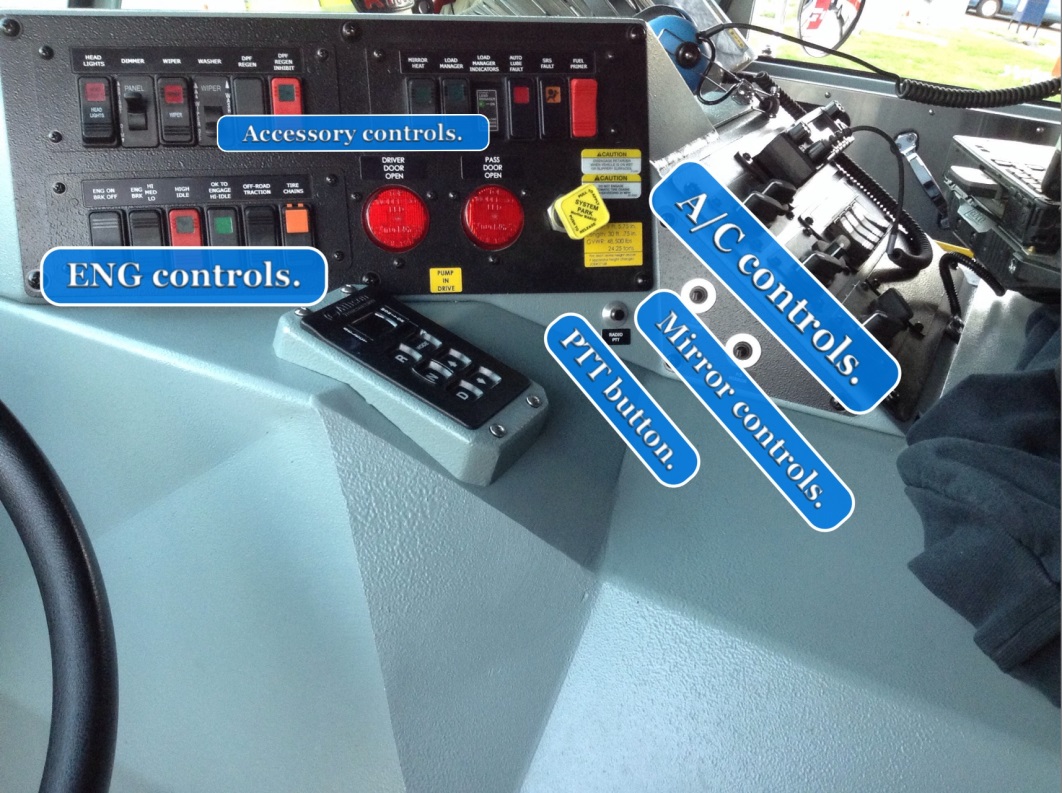 Transmission Control
NOTE: Must have MODE button activated for Aggressive Downshift to activate
15
Transmission Fluid Check using shifter keypad
Transmission must be in neutral,   fluid temp 140-220 F
 Engine at idle.
 Vehicle motionless for 2 minutes
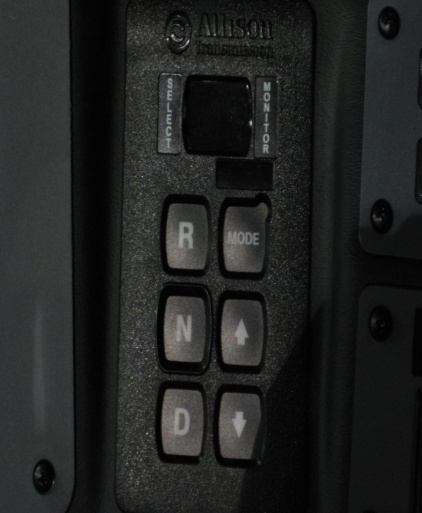 Push both arrow buttons simultaneously, release
Read codes in windows
“o L”, “oK” – Fluid level OK
“oL”, “Lo”, “02” – Fluid level low 2 quarts
“oL”, “HI”, “01” – Fluid level 1 quart high
16
Cab Controls
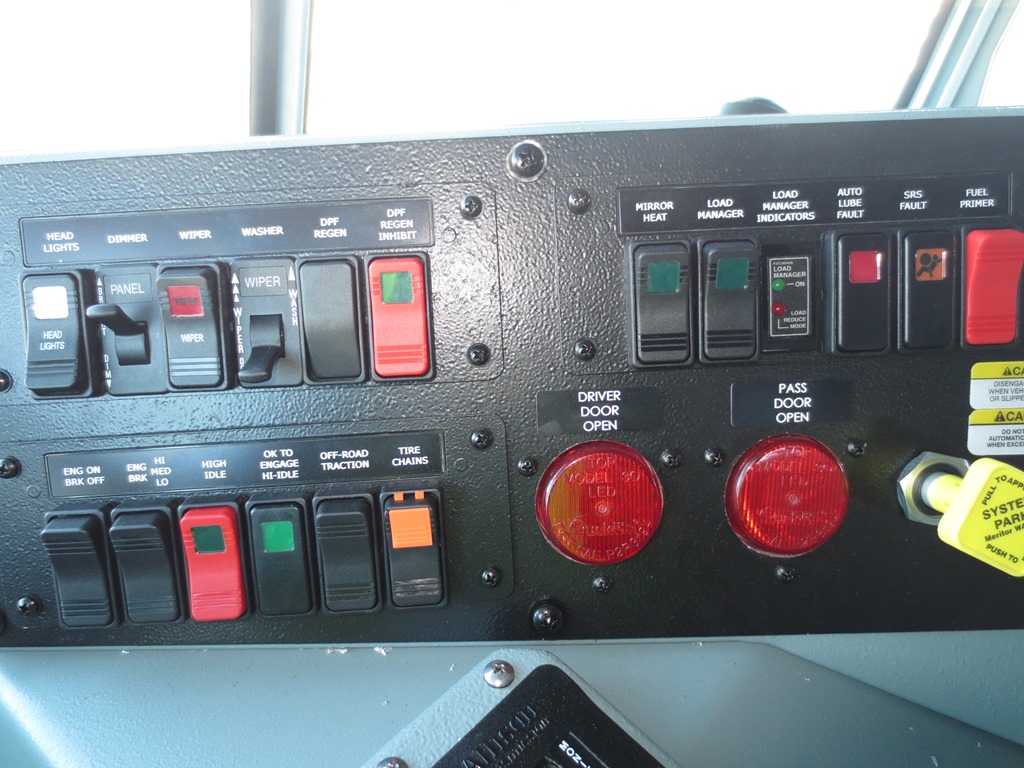 17
Cab ControlsPump Shift
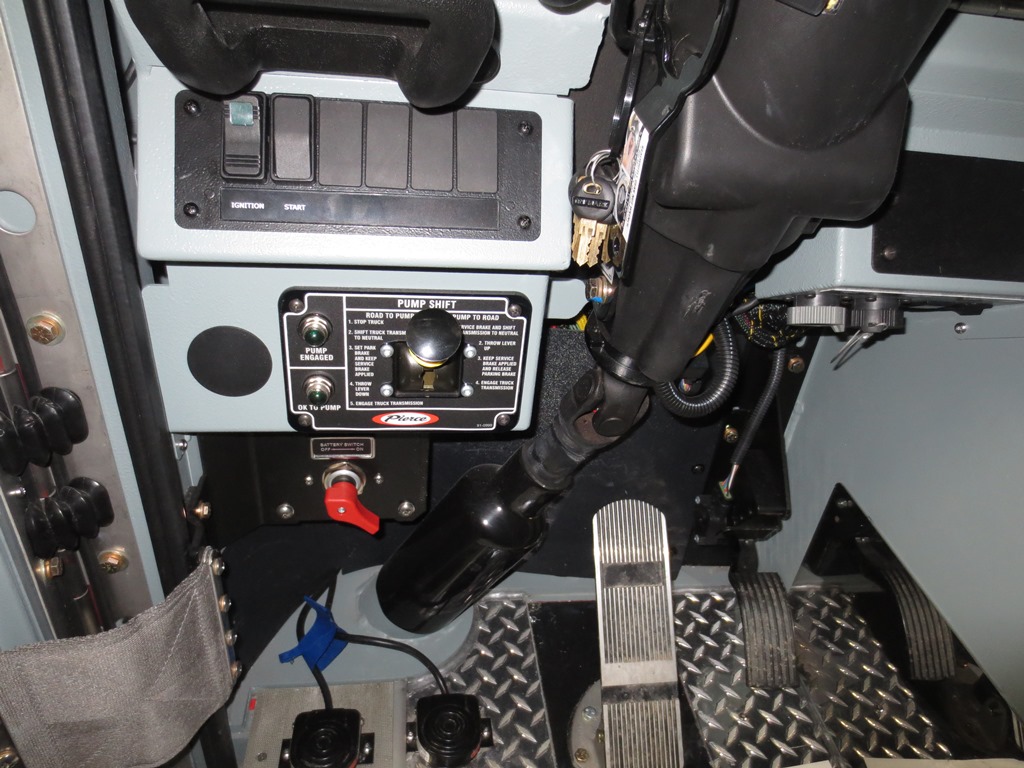 18
Cab ControlsRegeneration
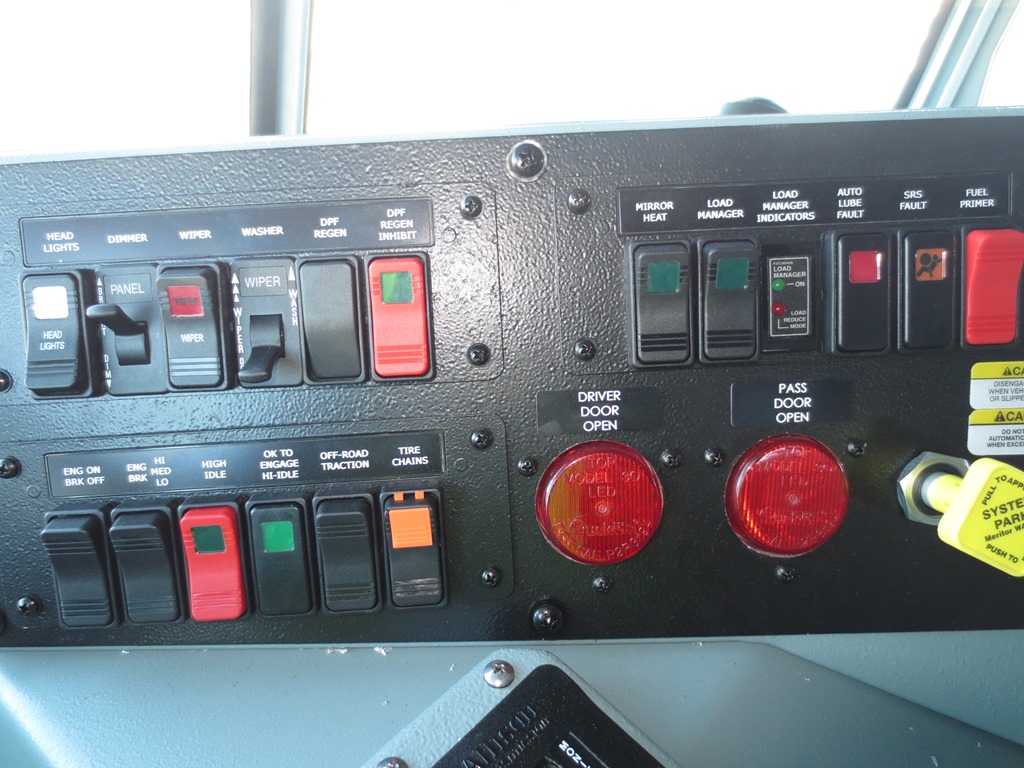 19
Cab ControlsSwitch panels - DS
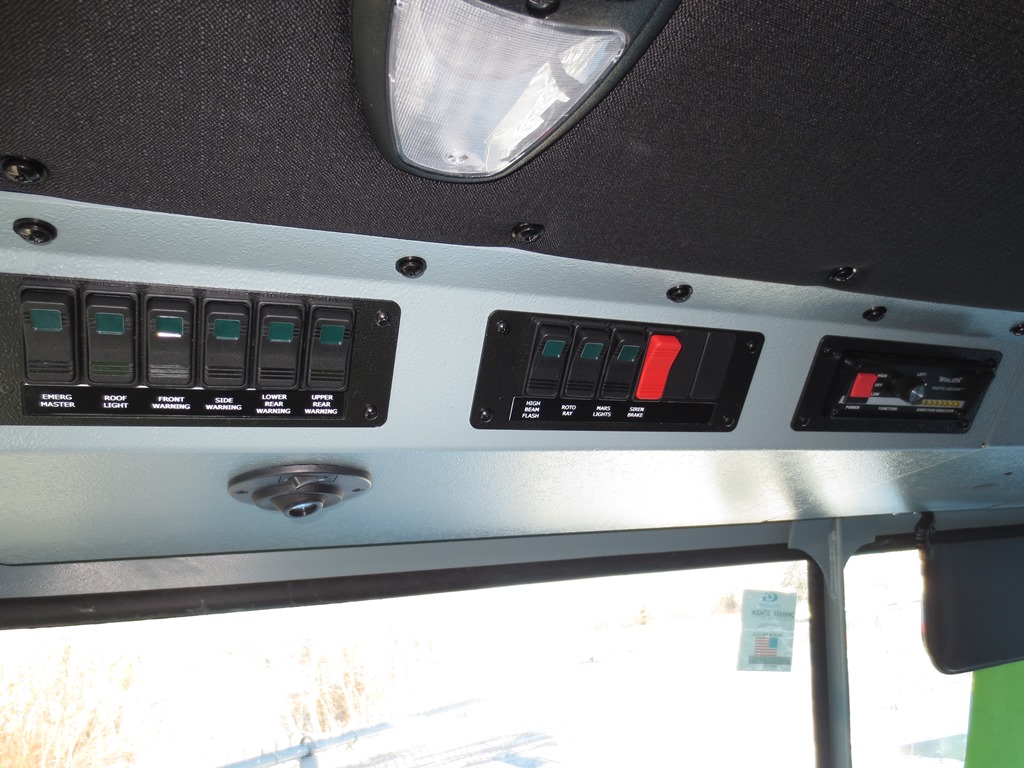 20
Cab ControlsSwitch panels - OS
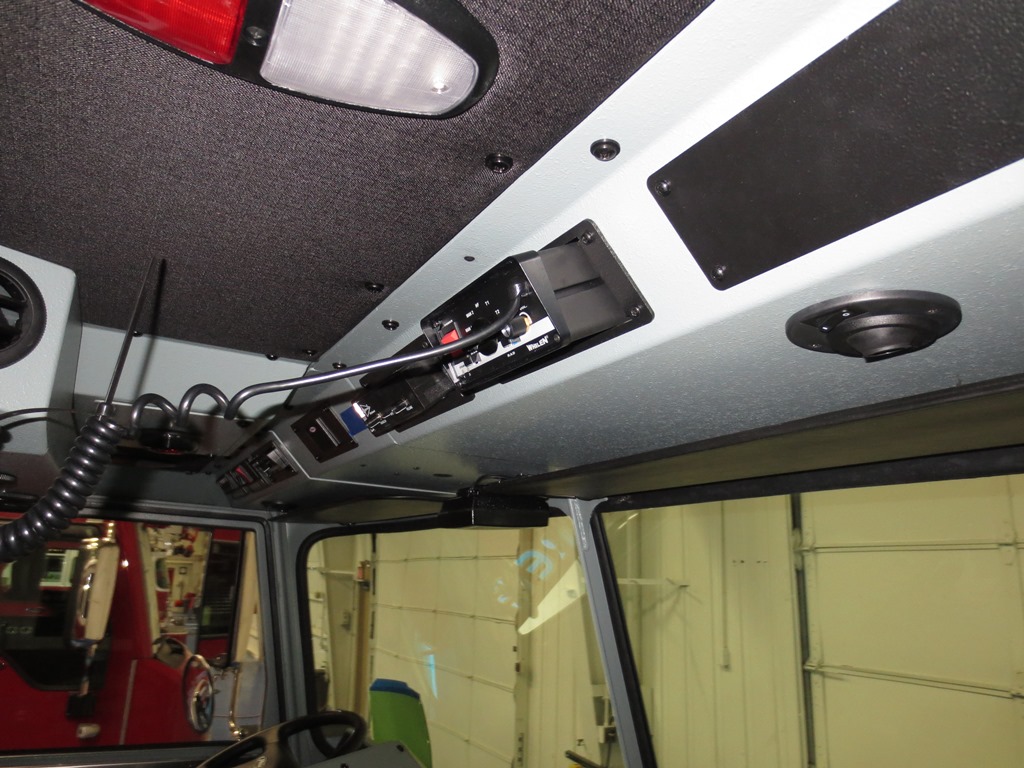 21
Heat and A/C
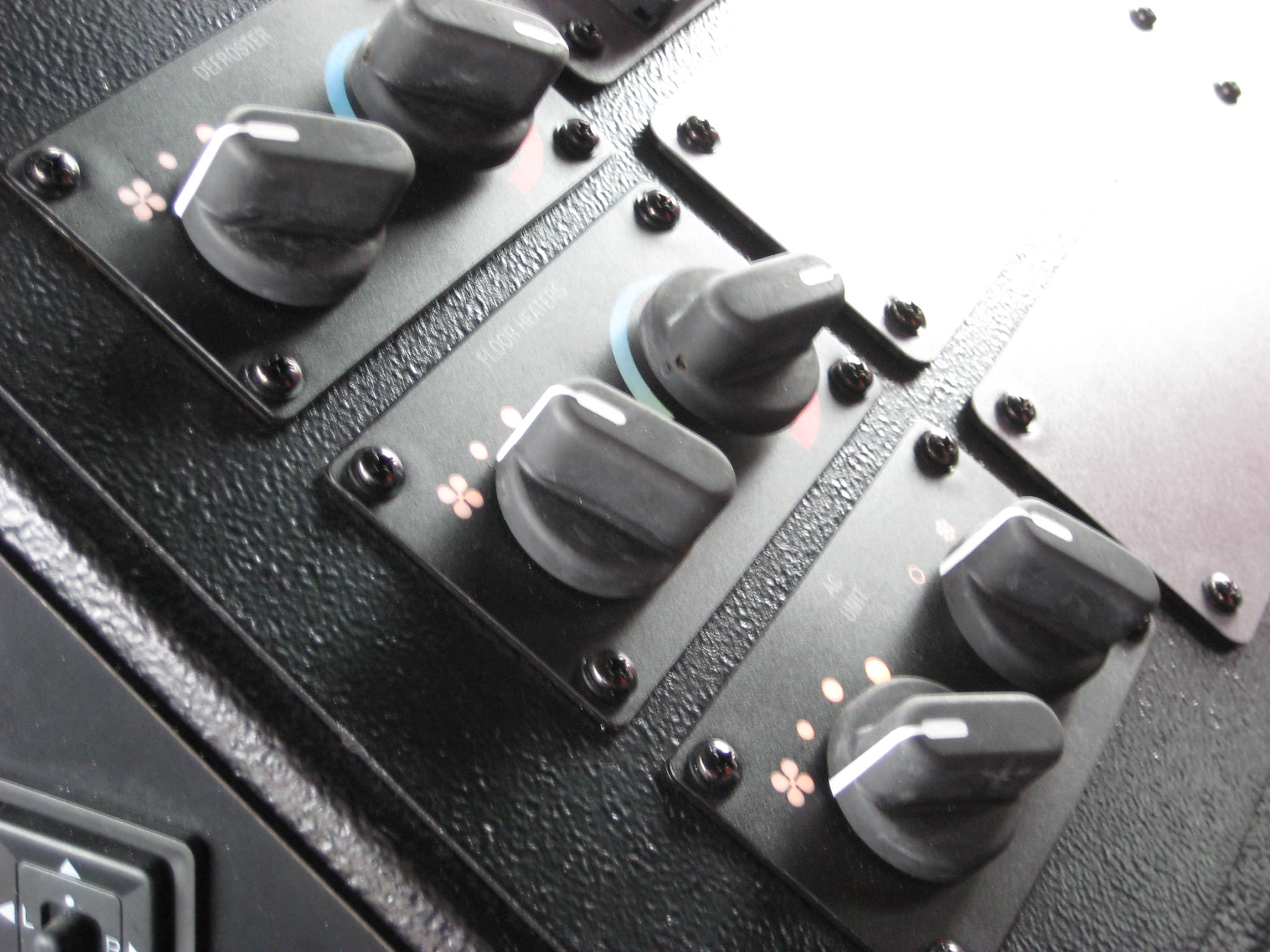 22
Section 3
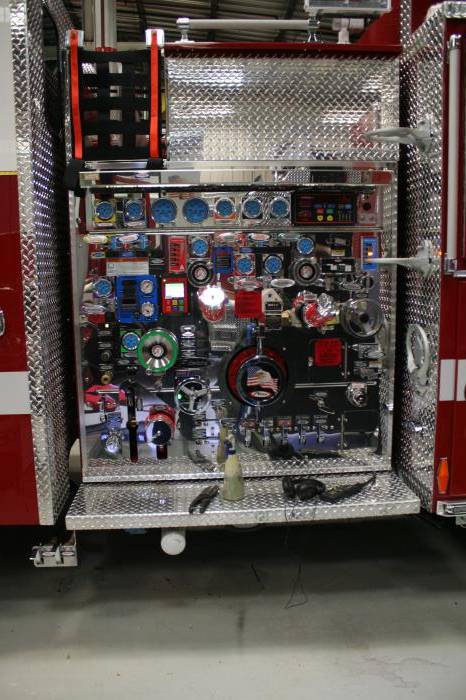 Pump Panel Controls
23
Pump Panel -DS
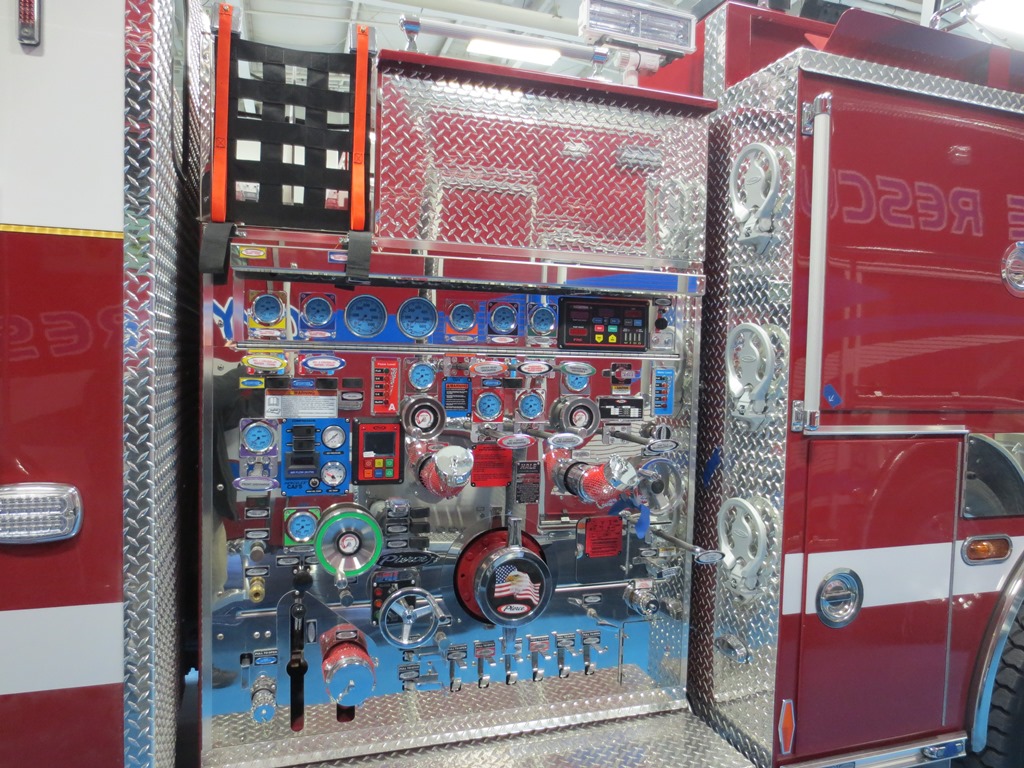 24
Pump Panel -OS
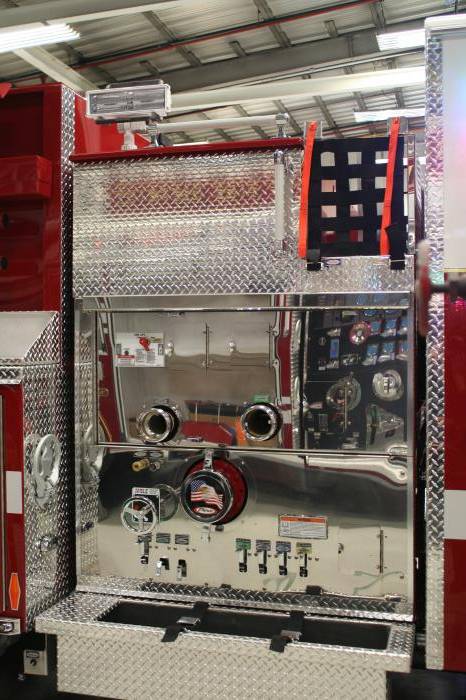 25
Pump Panel Master Intake and Pump Discharge Gauges
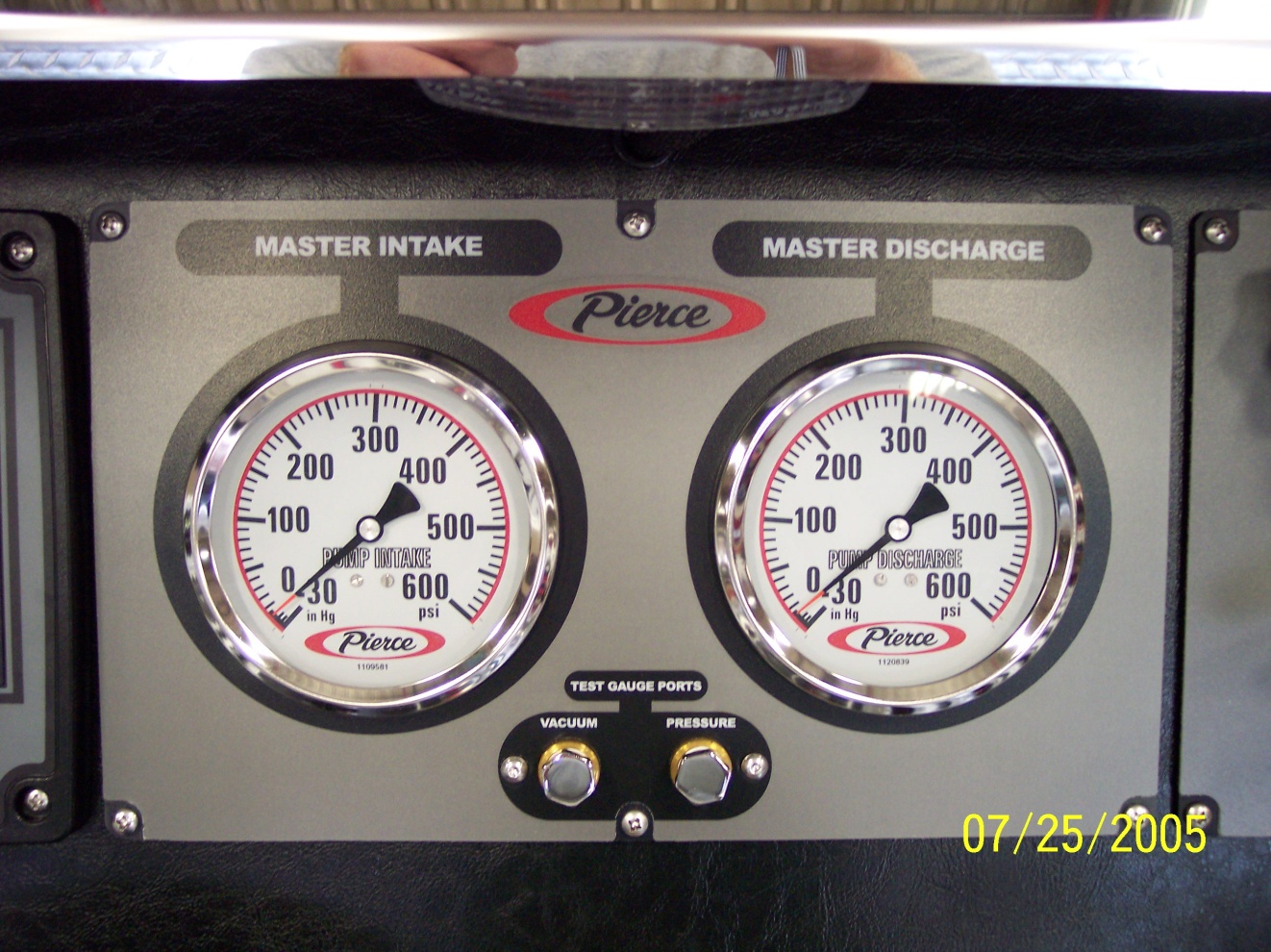 Test Gauge Ports
26
Pressure ControlPressure Governor
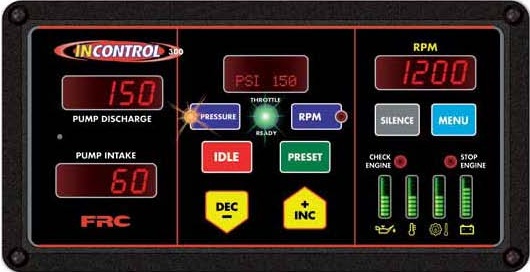 Preset
Pressure: 150 psi
RPM: 1,000
27
Pump Panel
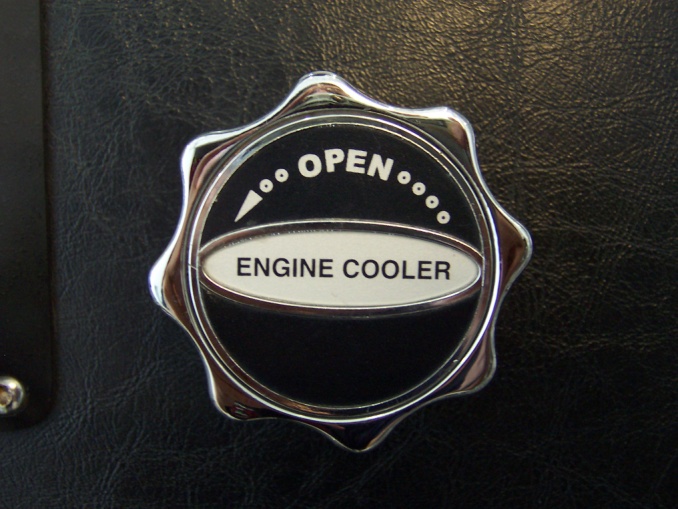 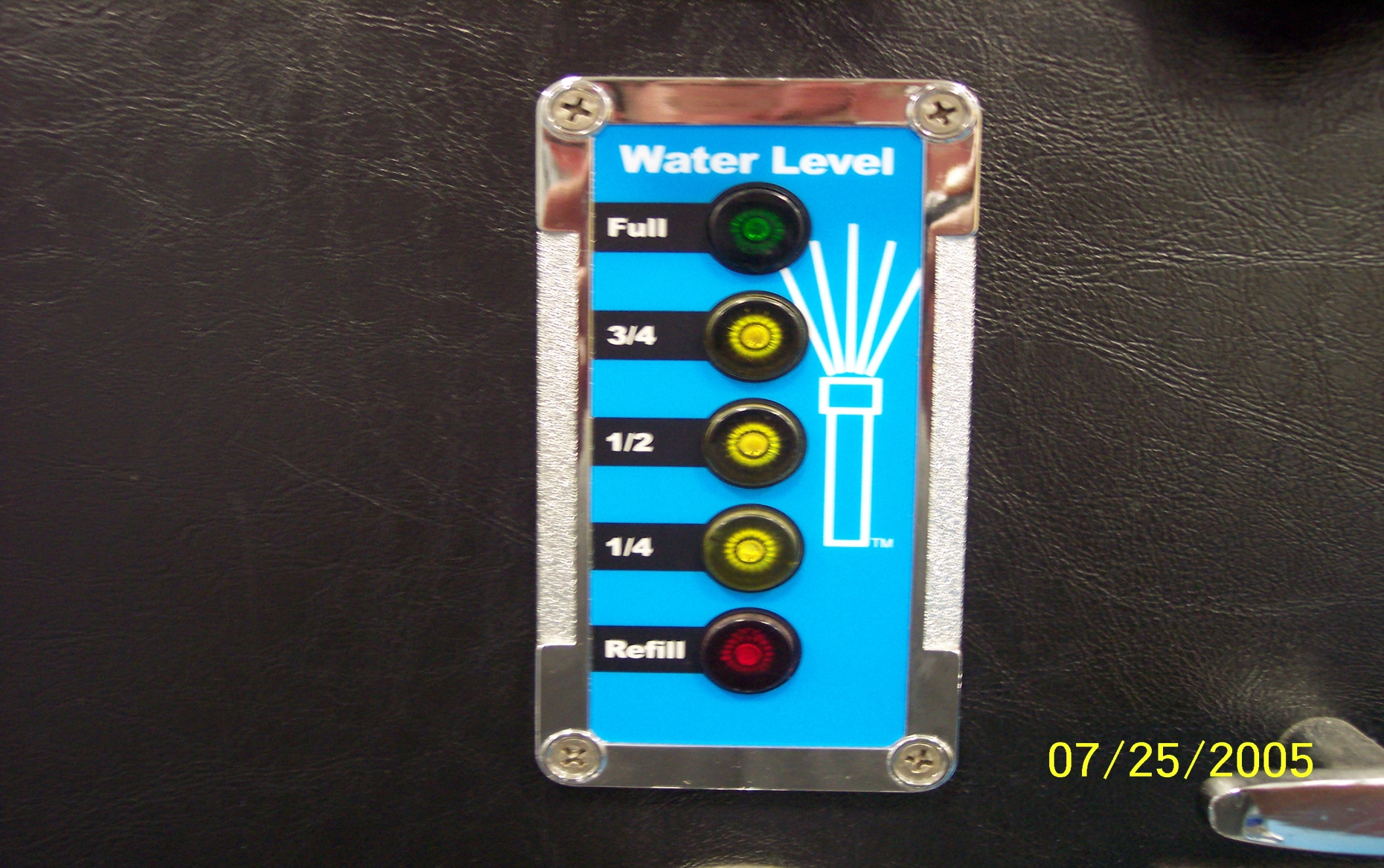 Engine cooler valve
Tank level Gauge
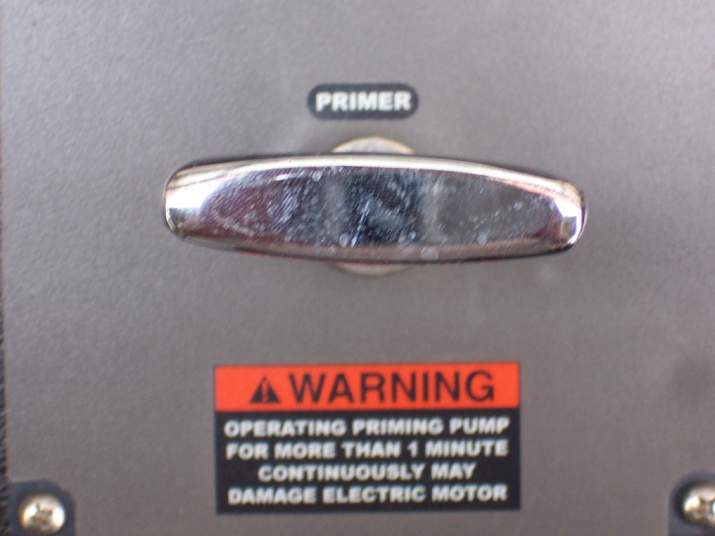 Primer Valve
28
Foam ControlsHusky 12
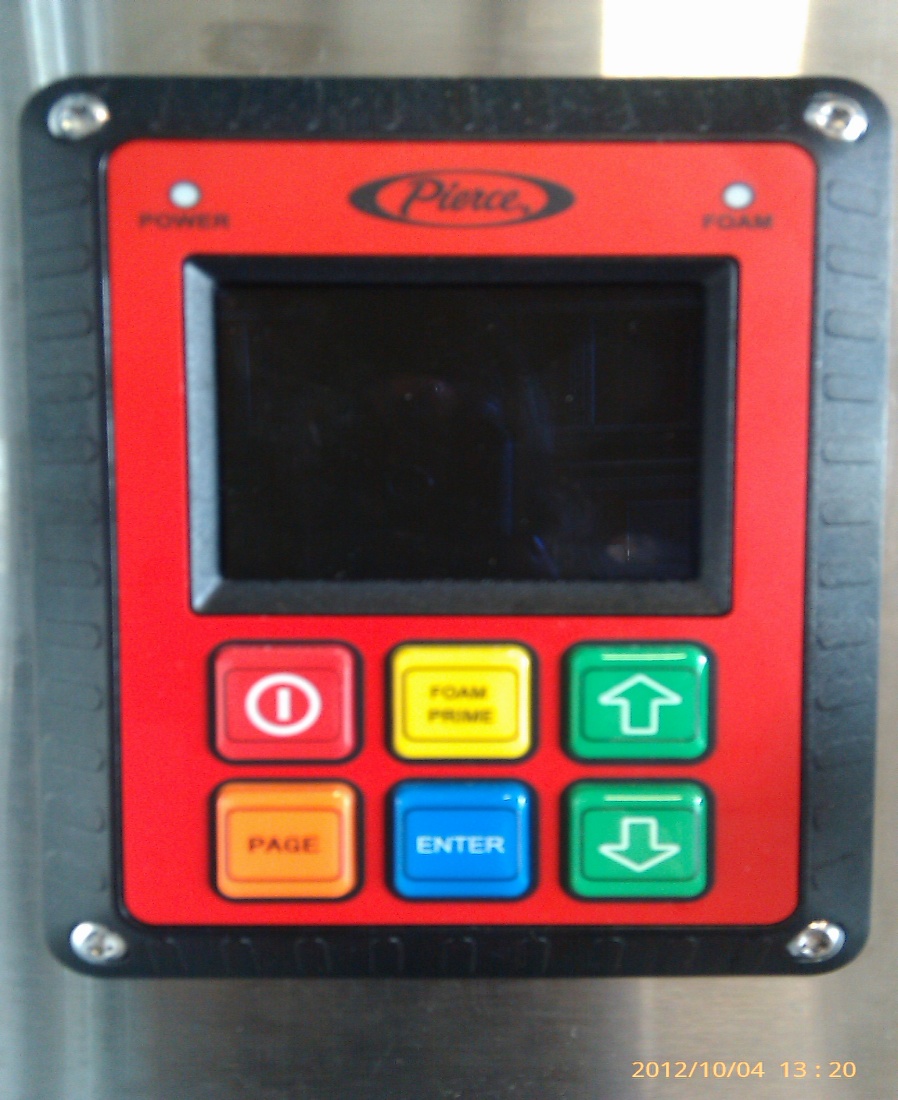 29
Pump PanelFoam/CAFS Discharge Valves and Gauges
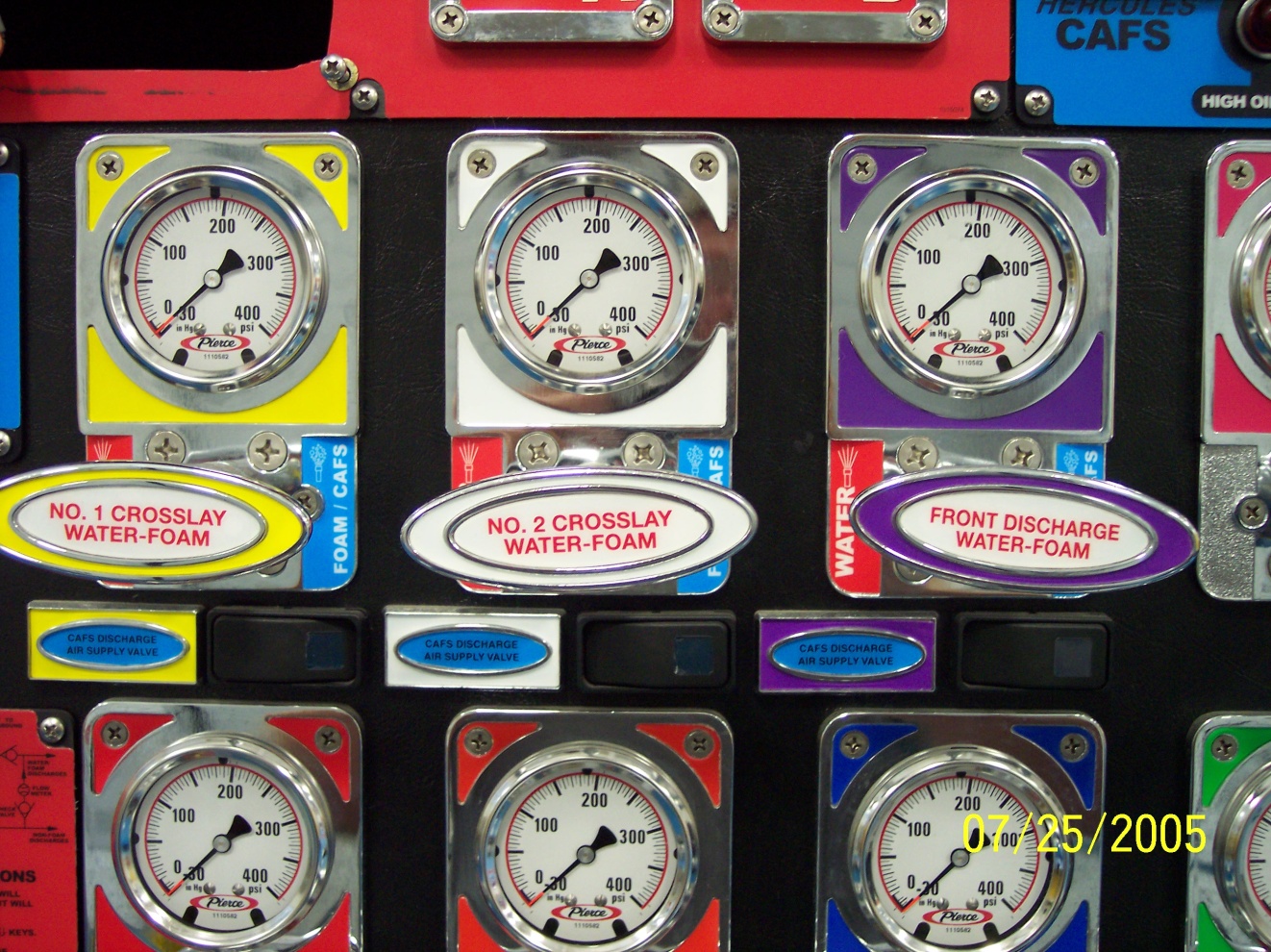 Foam/CAFS capable lines
	2 crosslays (1-3/4” 200’)
	Officers rear inboard discharge (2” 250’)
30
System Capabilities
200 GPM @ 6%
 400 GPM @ 3%
 1,200 GPM @ 1%
 2,400 GPM @ 0.5 % *
 4,000 GPM @ 0.3 % * (**)
At system pressures up to 250 PSI
* Piping limitations may alter these numbers
** Normal concentration for Class A foam
31
Class A Foam – Onboard Tank
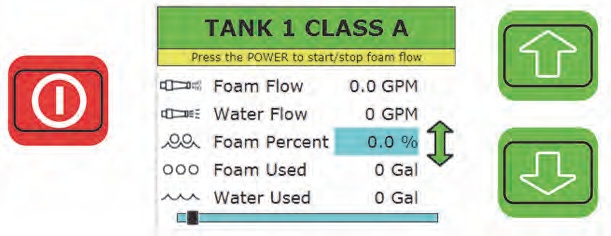 Engage water pump (Engages foam system PTO)
Open tank to pump valve
Open discharge(s)
Turn on foam system (Red Button)
When completed, turn off foam system
Flow discharges until mostly clear of bubbles
Disengage water pump
32
Other functions
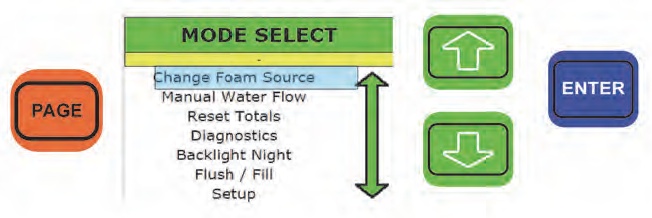 33
Class A Foam – External Pickup
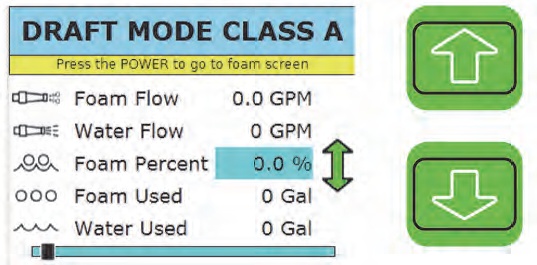 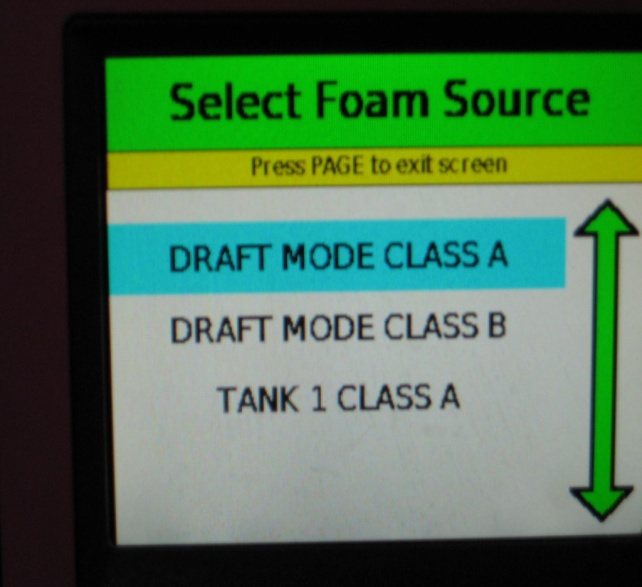 Connect pickup tube, foam container
 Engage water pump, open tank to pump valve
  Push “PAGE” until “Select Mode” page appears
 Up/Dn arrow to “Select Foam Source” , push “Enter”
 Up/Dn arrow to “Draft Class A”, push “Enter”
 Open discharge(s) or manifold drain 
 Turn on foam pump (Red Button)
 Set Foam Percentage (if needed)
 Push and hold “Prime” (if needed)
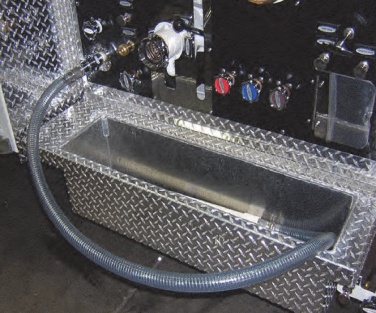 34
Class B Foam – External Pickup
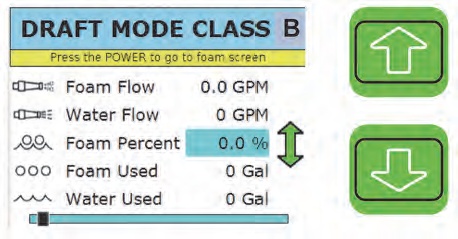 Connect pickup tube, foam container
 Engage water pump, open tank to pump valve
 Select mode as per Draft Class A
 Open discharge(s) or manifold drain
 Turn on Foam pump (Red button)
 Set Foam Percentage (if needed)
 Push and hold “Prime” (if needed) 
 Flush system when completed
35
Onboard Tank Fill
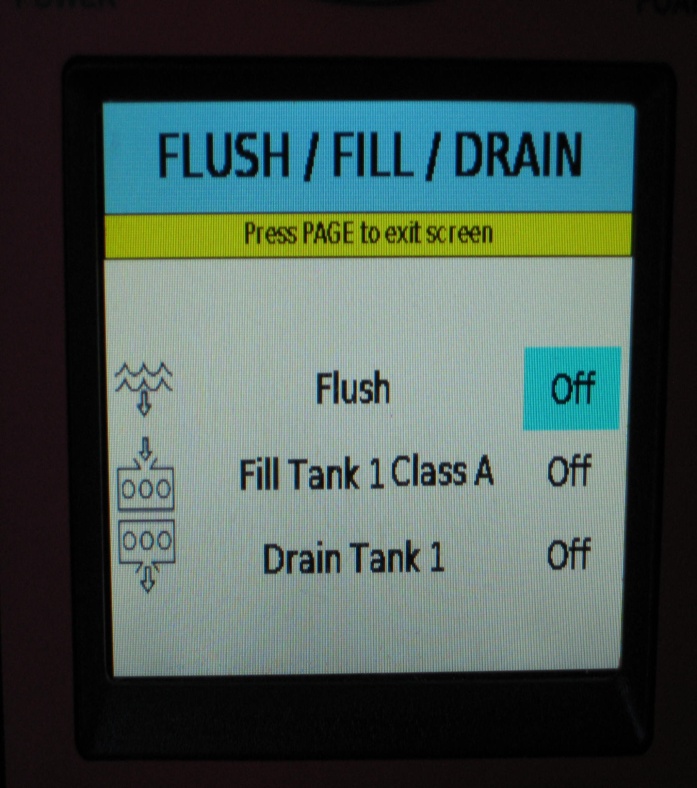 “CHECK SELECTOR VALVE”
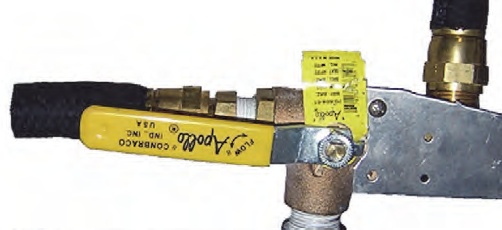 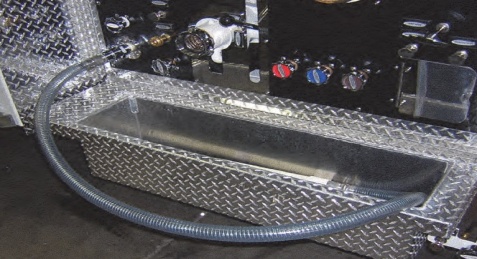 Pickup tube
Foam Selector Valve
36
Foam Controls
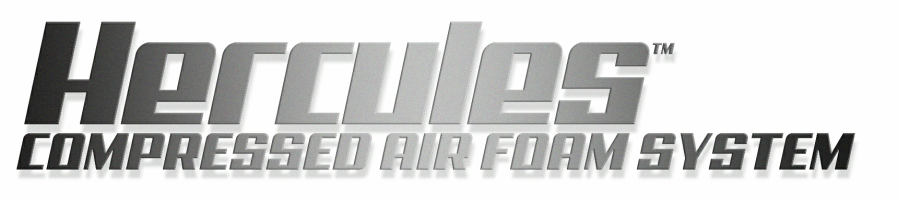 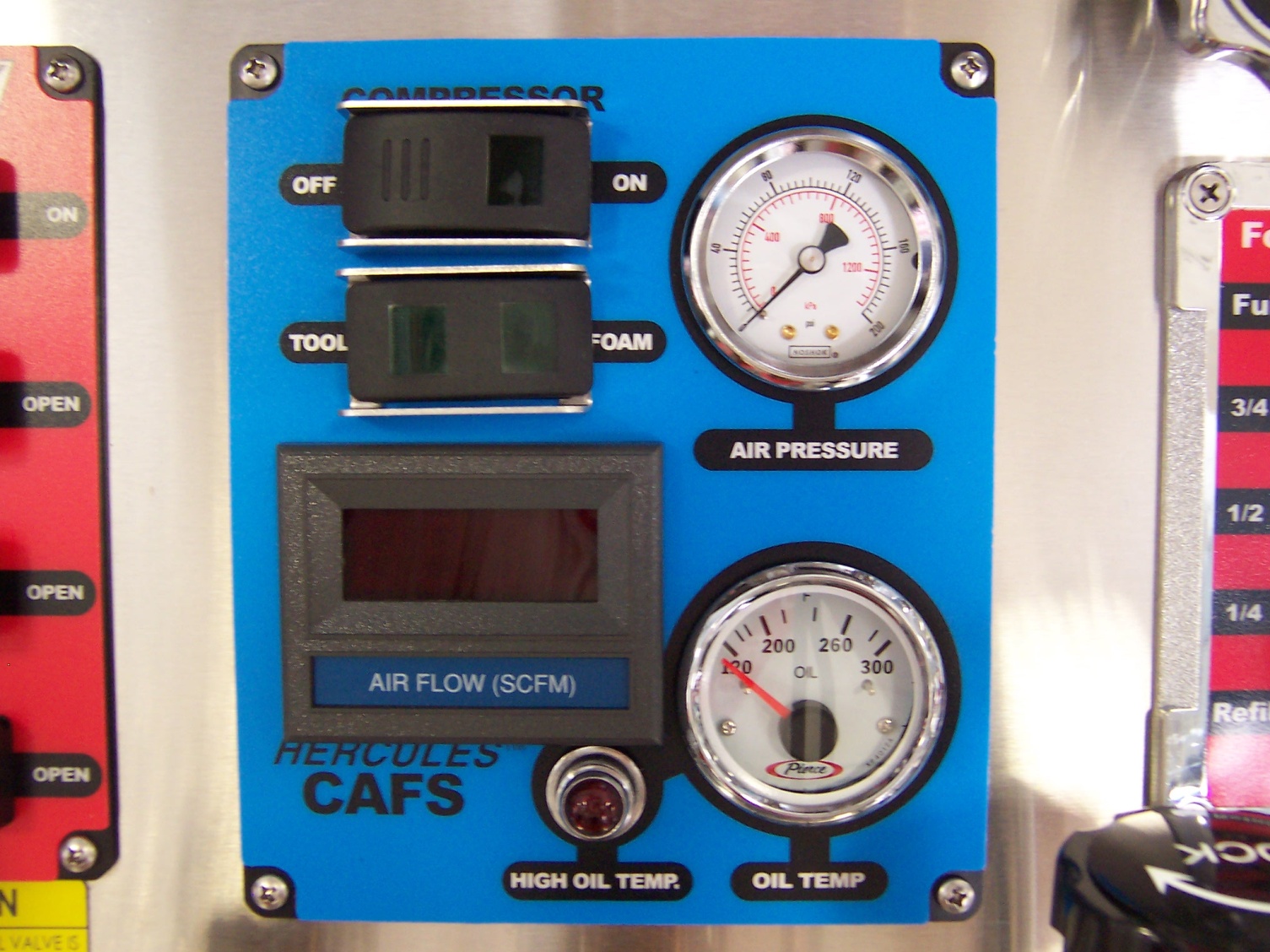 For CAFS:
Compressor switch to ON
Switch at discharge to ON
Manual/Auto switch should always be set to Auto.
37
Hose Loads
(1) 100’ 1-3/4” bumper line
15/16” smoothbore breakaway with 75psi fog nozzle
(2) 200’ 1-3/4” Crosslays preconnect (Foam Solution/CAFS capable)
15/16” smoothbore breakaway with 75psi fog nozzle
(1) 400’ 1-3/4” Drivers side preconnect
15/16” smoothbore breakaway with 75psi fog nozzle
100’ Minuteman Shoulder Load (Nozzle Man)
150’ Minuteman Shoulder Load (Backup/Officer)
150’ Flat Load (Driver)
(1) 350’ 3” Flat Load with gated wye
Loops at every 100’
(1) 800’ 4” Flat Load
(1) 1,000’ 4” Flat Load connected to Humat
(1) 250’ 2” preconnect (Foam Solution/CAFS capable)
15/16” smoothbore breakaway with 75psi fog nozzle
(1) 250’ 2-1/2” stack-tip smoothbore
38
Hose Loads – Packing Bumper Line
100’ 1-3/4” bumper line
Connect 50’ section to swivel
Pack in front of tray making two loops on initial pass.
Flat pack remainder.
Donut roll with male coupling on inside
Connect nozzle
Place in rear of tray
Connect female to initial 50’
39
Hose Loads – Packing 400’
150’ flat load Drivers Load
Ear on second fold
Full length of bed
150’ modified MinuteMan Middle Load
Place male coupling on ground and then load remainder of hose on top
2/3 length of bed
Connect Drivers Load male to Middle Load female
Push hose load into bed until it stops
100’ MinuteMan Shoulder Load
Do not wrap nozzle
Place nozzle flush with edge of hose bed with bail towards drivers side
Connect Middle Load male hanging over tailboard to Shoulder female
40
Hose Loads – 400’
41
Pump Inlets & Soft Sleeves
Front Intake
5” with a 4” Stortz connection with 20’ 4” soft sleeve.
Hydrant-Stortz adapter
2-1/2” to 4” Stortz gate
Hydrant wrench
Mallet
Rear Intake – behind roll up door
5” with a 4” Stortz connection with 20’ 4” soft sleeve.
Hydrant-Stortz adapter
Hydrant wrench
Mallet
Side Intakes
6” with 4” Stortz connection
Officer side hose tray has 1 section of 50’ of 4”
Drivers compartment behind pump panel has 2 sections of 25’ of 4”
42
Section 4
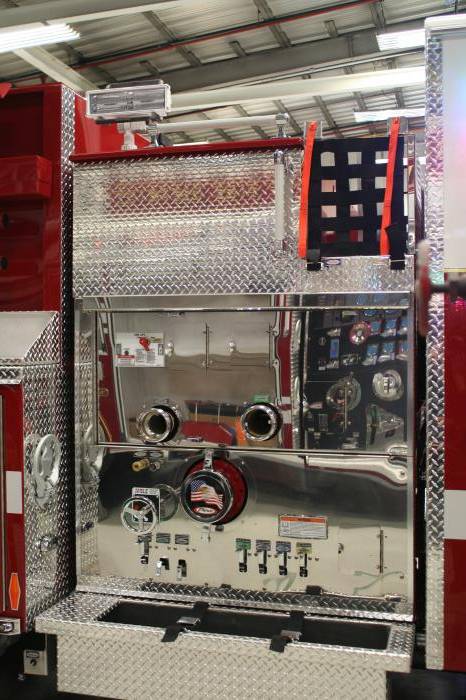 Accessory Controls
Cab Lift
43
Cab Tilt Operation
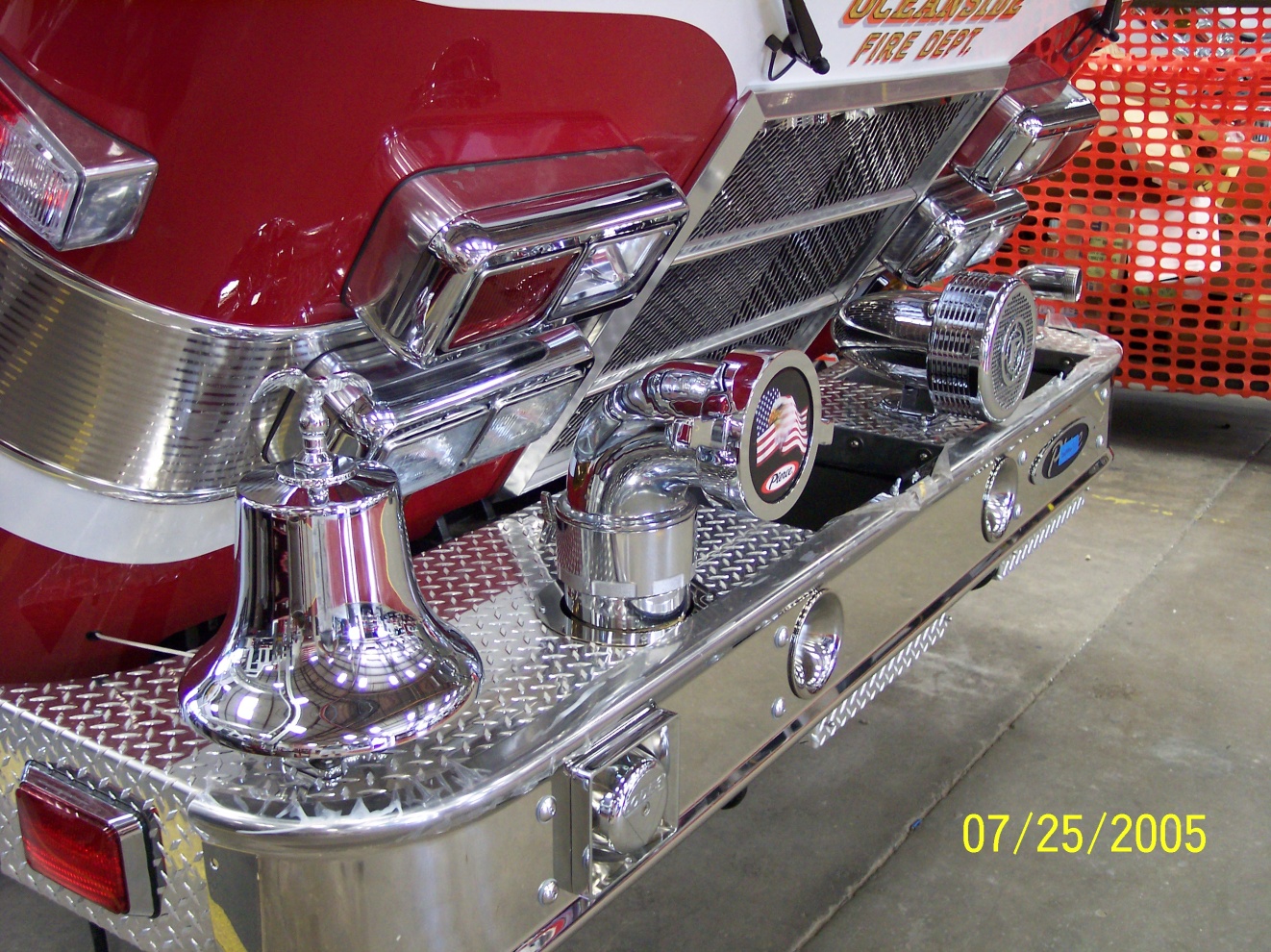 Caution: Before raising any Pierce cab, ensure that all items on the front bumper have adequate clearance when the cab is tilted.
44
Cab Tilt ControlsArrow XT
Pump Activate Switch
Control – Raise / Lower
WARNING: Before raising cab, Remove all loose items from the cab as contents may shift
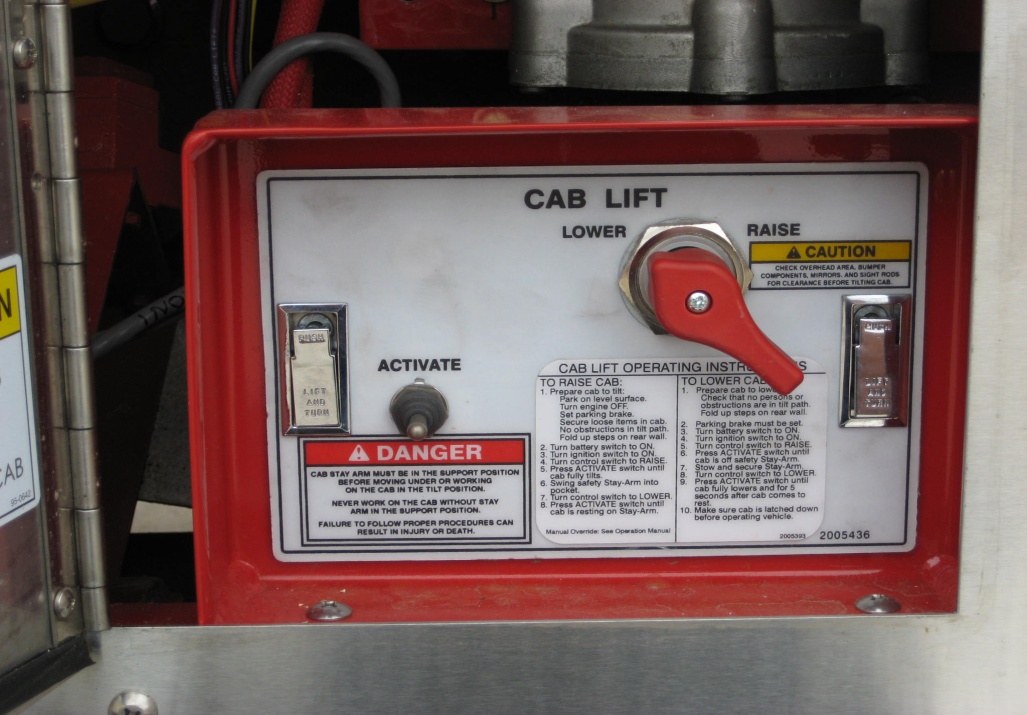 CAUTION: Check bumper extension to ensure covers are down and plumbing swivels are facing forward.
CAUTION: Ensure vehicle is on flat ground to avoid interference with components
Operating Instructions
45
Cab Tilt OperationArrow XT
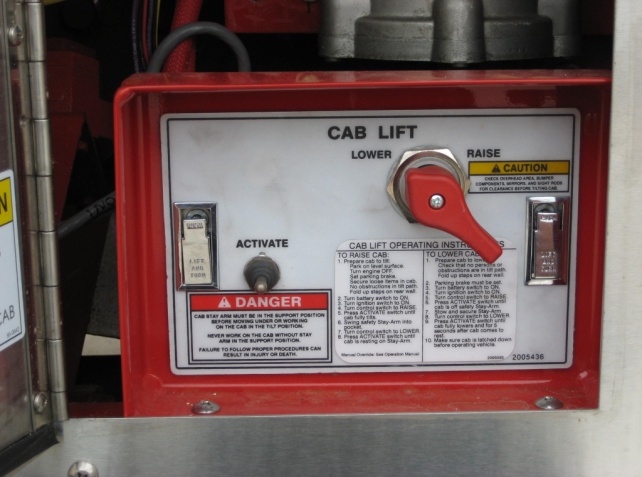 Raising
Battery and ignition “ON”, parking brake set
Control in raise position
Press activate switch
Stay arm engaged
Lower cab to bed stay arm

	WARNING: Never work 
under cab unless stay arm 
or cab support is in place
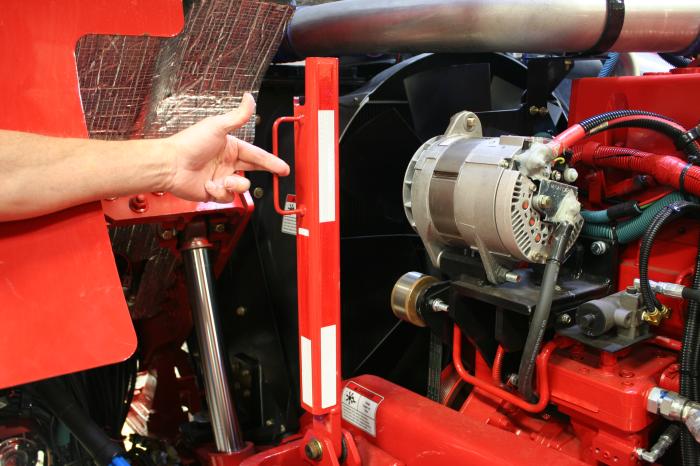 46
Cab Tilt OperationArrow XT
Lowering

	WARNING:  Before lowering cab, be sure all personnel and equipment are clear of the cab area 
Battery and ignition “ON”, parking brake set
Turn control to ”raise” and activate pump
Raise cab
Secure stay arm
Control switch to “lower”
Push activate button
Ensure cab is down (3 count)
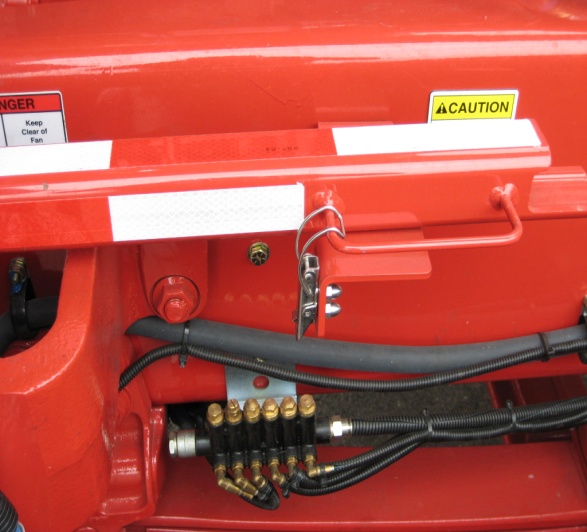 47
Additional Features
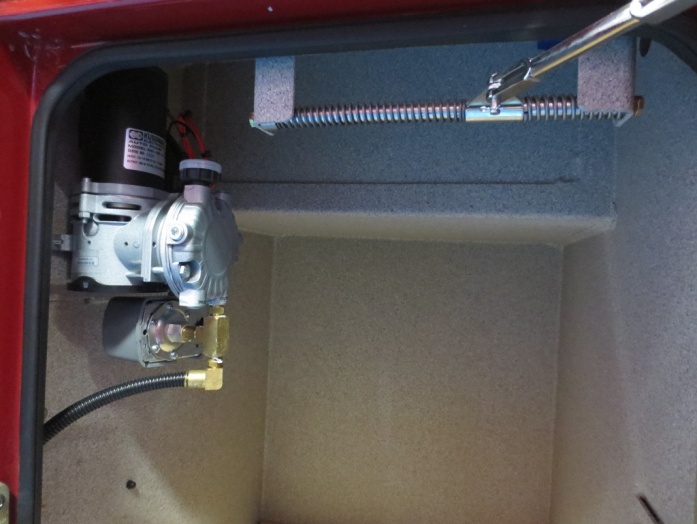 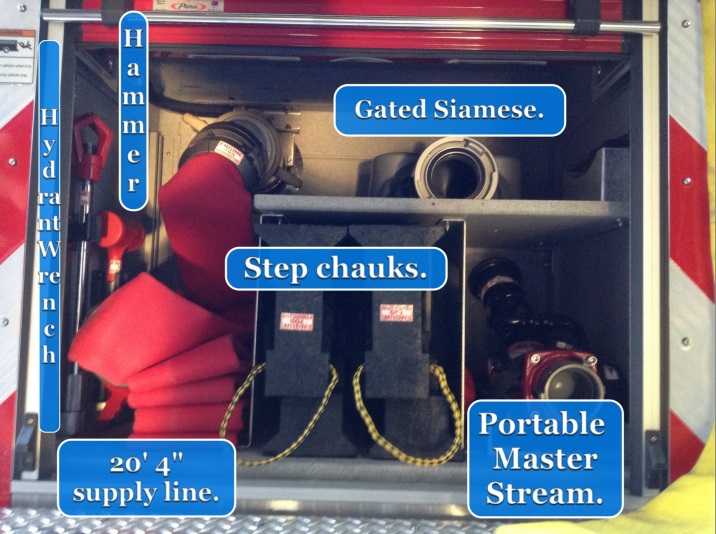 Make-up Air Compressor
(12v)
Rear Inlet
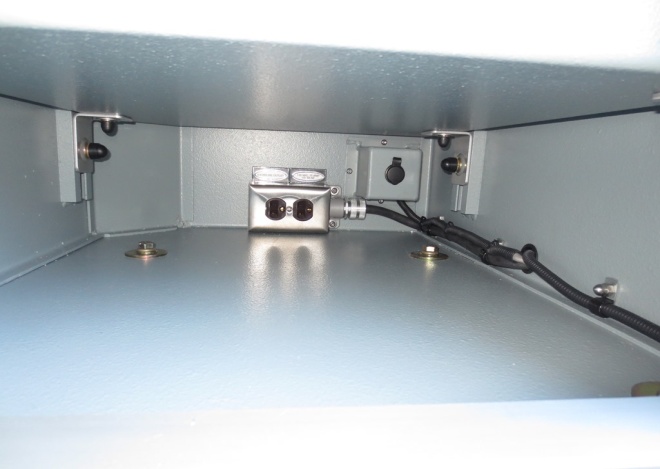 Shoreline powered 110vac outlet in EMS compartments
48
Section 5
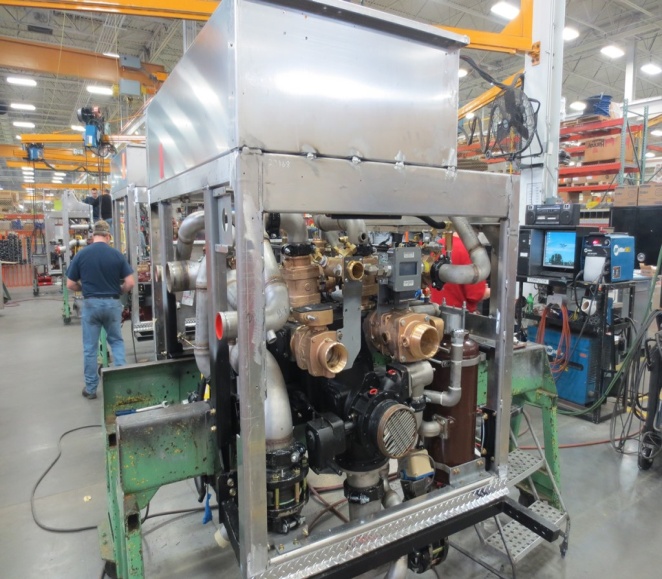 PUMPS
Positioning and Operation
49
Pumping OperationsEngaging the Driveline pump
Stop and shift to neutral
Set brake
Apply service brake
Engage pump shift “down”
Check “pump engaged” light
Shift to drive
Check speedometer
Check “ok to pump” light
Conditions for “ok to pump” light
Set wheel chocks

	CAUTION:  Begin pumping right away and/or circulate water to keep pump from overheating

	CAUTION:  Running the pump dry for more than a few minutes will cause damage
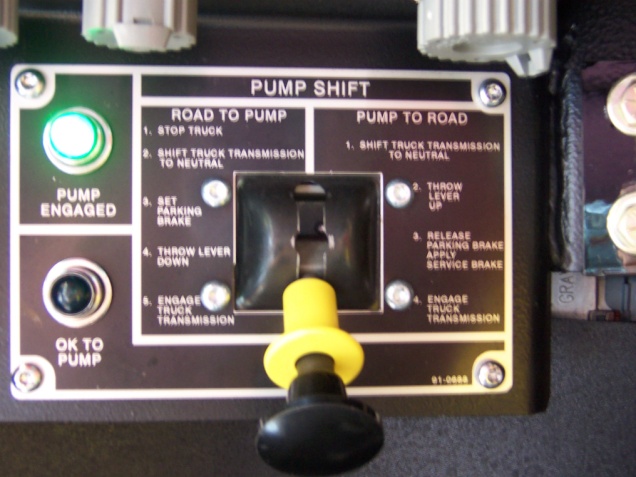 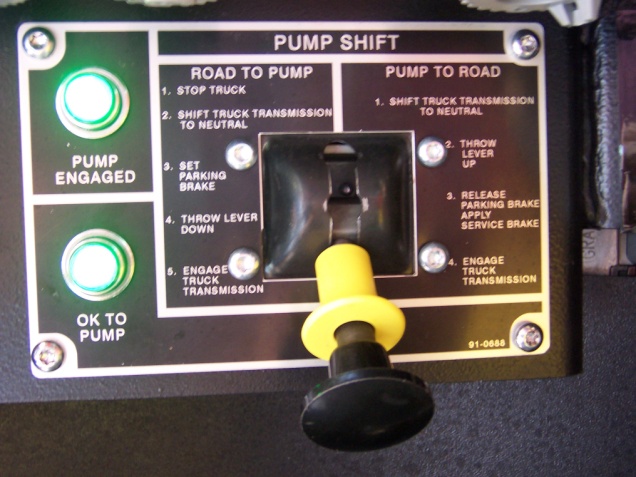 50
Manual Pump Shift
Transmission in NEUTRAL, parking brake applied
Foot on brake pedal
Move pump shift lever to middle position
Pull manual pump shift handle out
Move pump shift lever to lower position
Place transmission in DRIVE
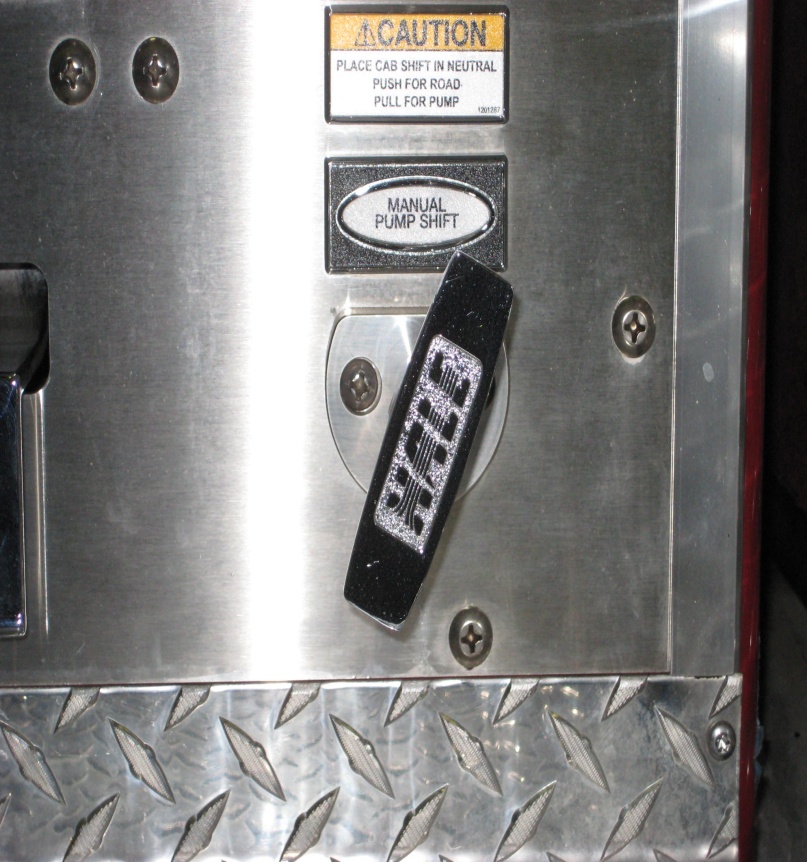 51
Pumping OperationsWater Supply
Drafting
Always 20 Hg. of vacuum or less
Intake vacuum of more than 20 Hg. can cause cavitation
Hydrant
Maintain intake pressure above 20 psi
Provides safety factor for water system
Intake pressure must be 20 psi below discharge pressure for governor to work properly
Consult department SOP/SOG”s
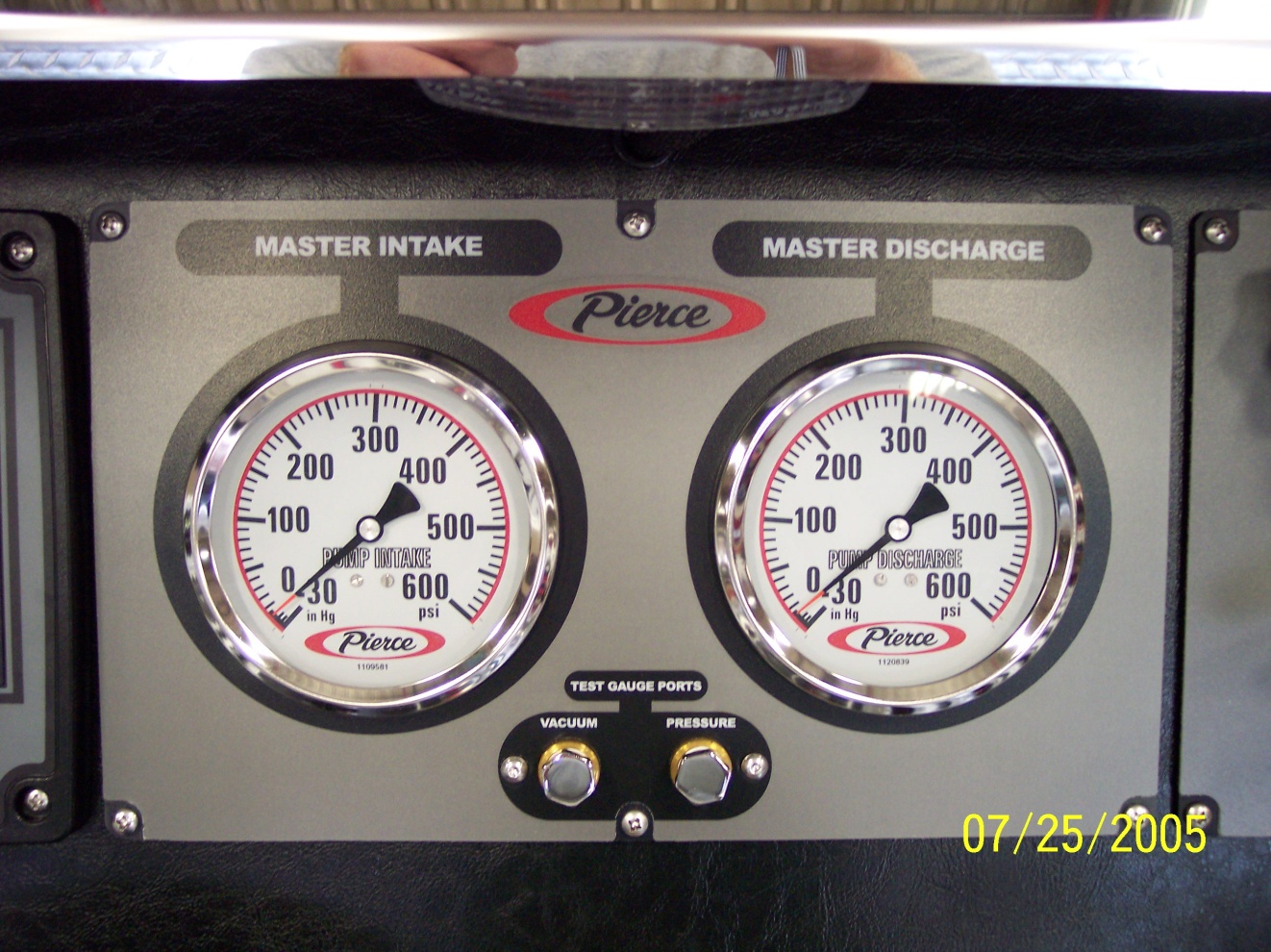 52
Pumping OperationsControlling with Pressure Governor
Governor will maintain PSI/RPM’s automatically
To operate:
Select mode
Adjust by using “increase/decrease” control
Throttle mode: operates manually 
Preset: automatically goes to preset  PSI/RPM (150psi/1,000rpm)
Low water/No water protection

	WARNING: 	Apparatus equipped with pressure governors normally do not have pressure relief valves. The pressure governor performs the function of the relief valve,
	always pump in pressure governor mode.

	Pumping in throttle mode can cause high pressure and/or pressure spikes. Pressure spikes can injure or kill.
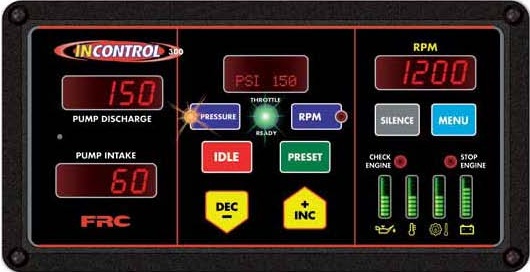 53
Pump OperationsDisengaging the Driveline Pump
Reduce engine speed and/or disengage pressure governor
Shift transmission to neutral
Speedometer must drop to 0 and then shift to “road”
Observe indicator lights, if both off, shift is successful, if not repeat procedure.
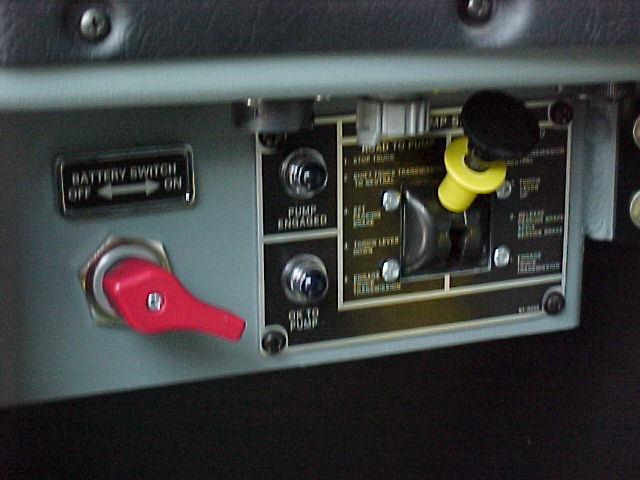 54
Section 6
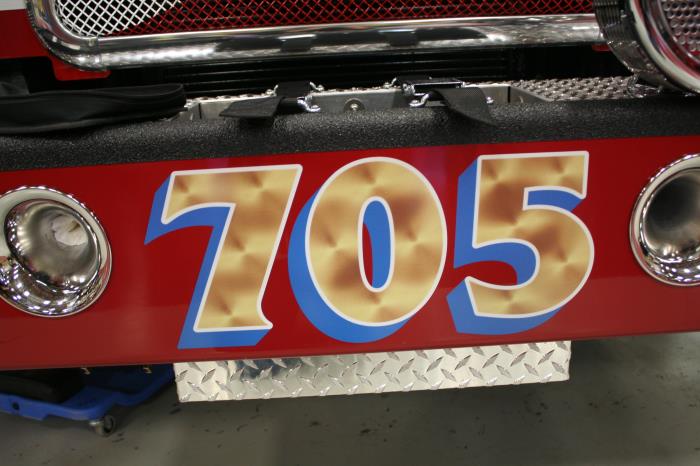 Maintenance and Care
55
Service Bulletin
If it necessary to idle engine for more than FIVE minutes, the high-idle switch should be activated to increase the engine speed to at least 1000 RPM.
56
Vehicle Checks
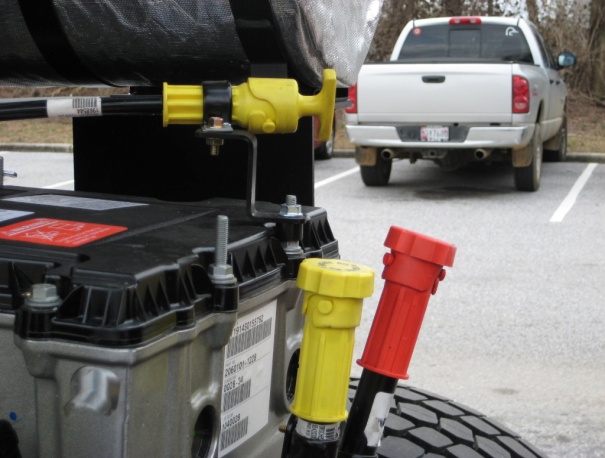 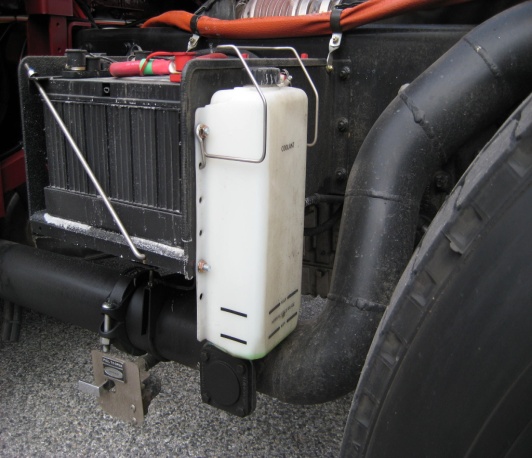 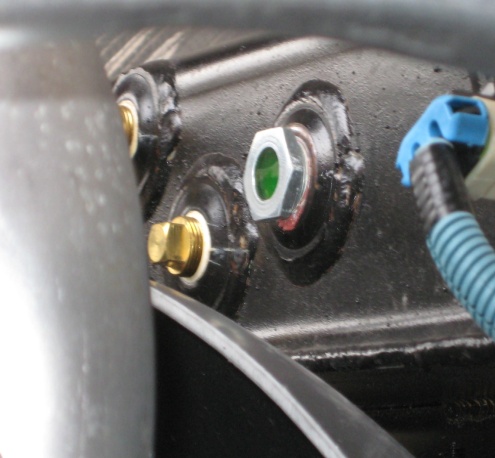 Oil & Transmission Fluid
Coolant Expansion Tank
Radiator Sight Glass
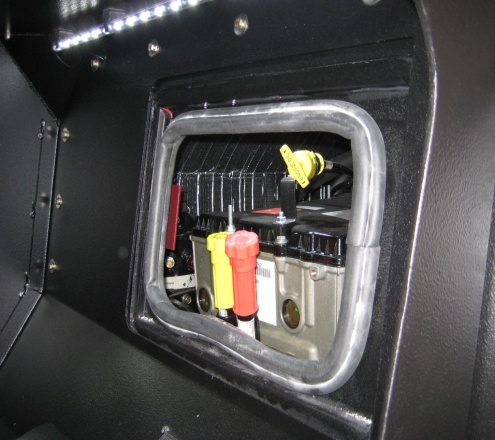 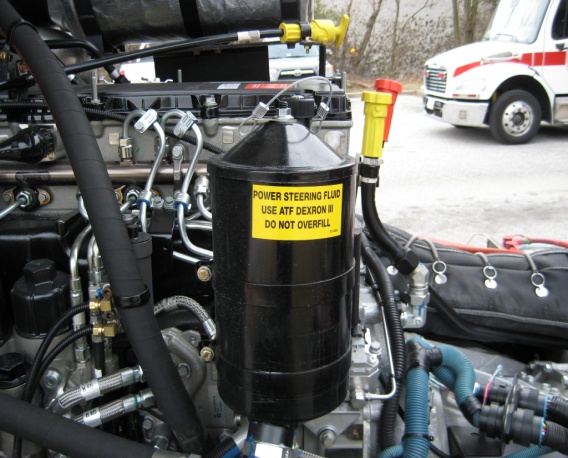 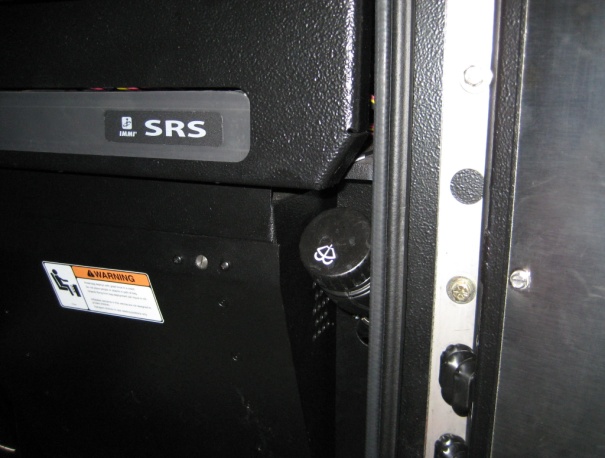 Alternate Fluid  Check Access
Power Steering Reservoir
Windshield Washer Reservoir
57
Vehicle Checks – con’d.
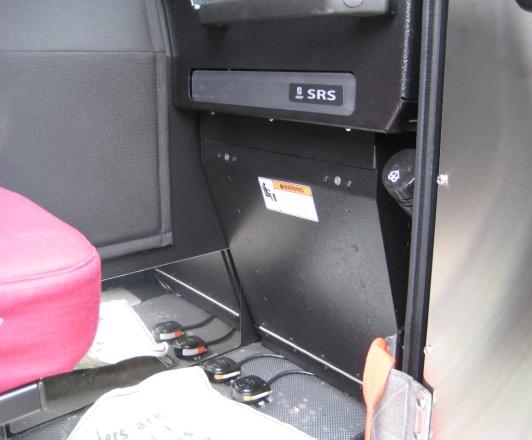 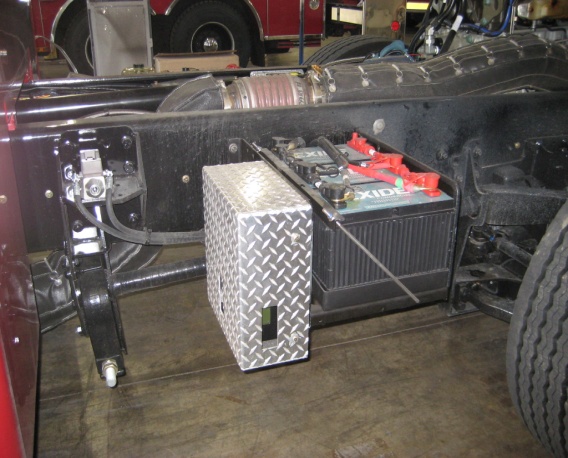 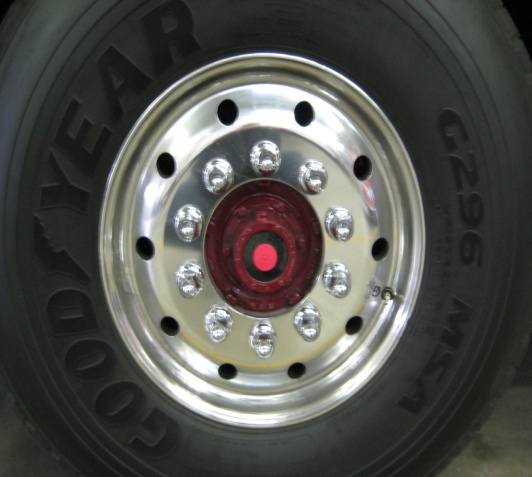 Circuit Breaker Panel
Vogel Lube
Front Axle Hubs
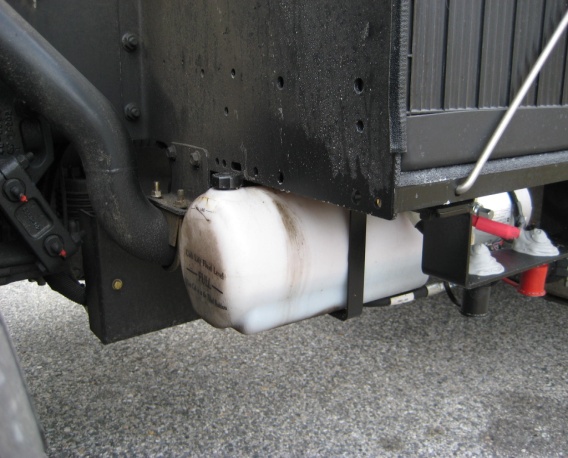 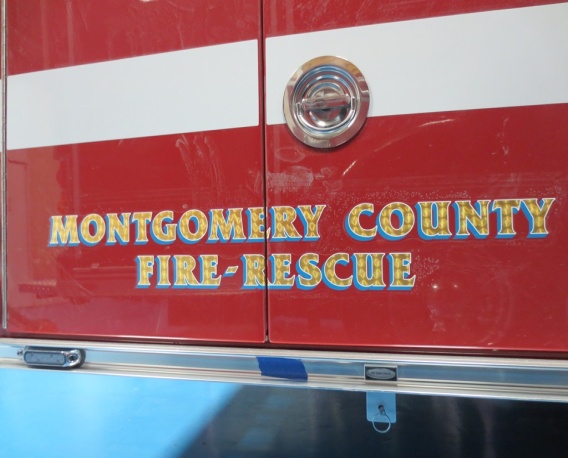 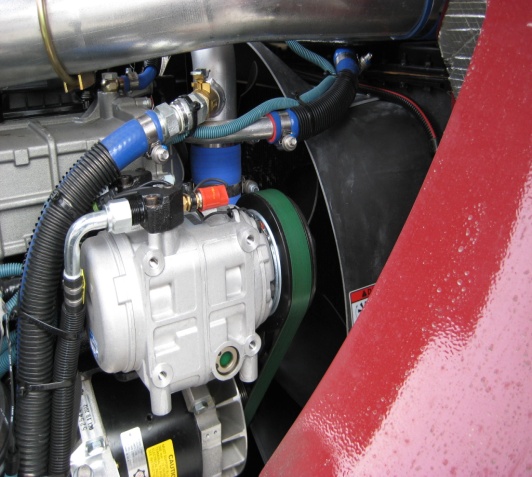 Cab Lift Reservoir
Air Tank Drains (4)
Accessory Drive Belts
58
Front Brake Check
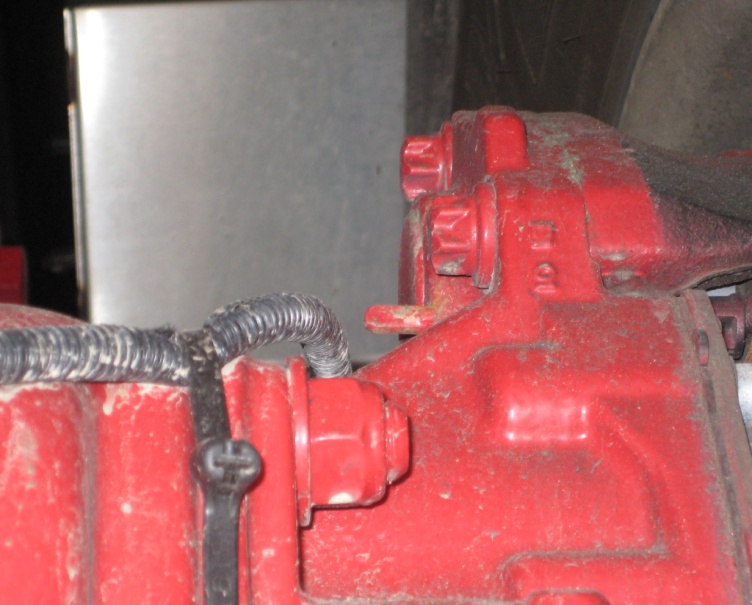 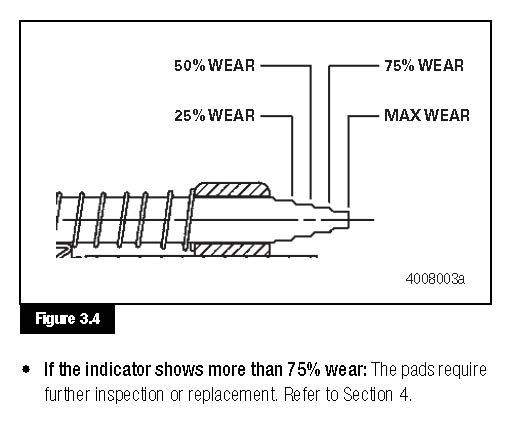 Front brake pad wear indicator
59
Regional Concerns
Heat

Properly maintain the cooling system
Utilize auxiliary cooler when necessary
Use with caution in cold temperatures
Remove leaves from radiator in the fall
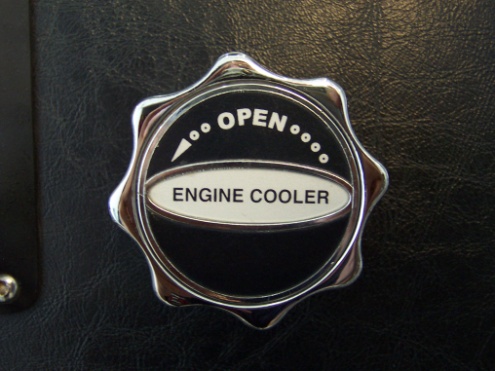 60
Regional Concerns
Cold Conditions
Engine may not reach warm operating temperatures unless under load

Caution:  As a result of not reaching  operating temperature, operating a diesel engine at low idle for extended periods of time can result in engine damage.
Caution:  Avoid extended idling (beyond 5 min. when possible)
Caution:  Use a minimum 45 Cetane diesel fuel
Caution:  Maintain a minimum of 1250 RPM idle

Remember: Water freezes, and can cause major pump and accessory damage
61
Care of Vehicle
Washing
Can be washed any time after delivery
Use mild non-abrasive liquid soap made for vehicles
DO NOT USE DISH SOAP
Avoid pressure washing
Waxing
May be hand waxed 90 days after delivery 
Caution:  Do not wax any of the Goldstar, gold leaf, or other vinyl. Wax around it (refer to owners manual)
62
Tire Inflation Chart
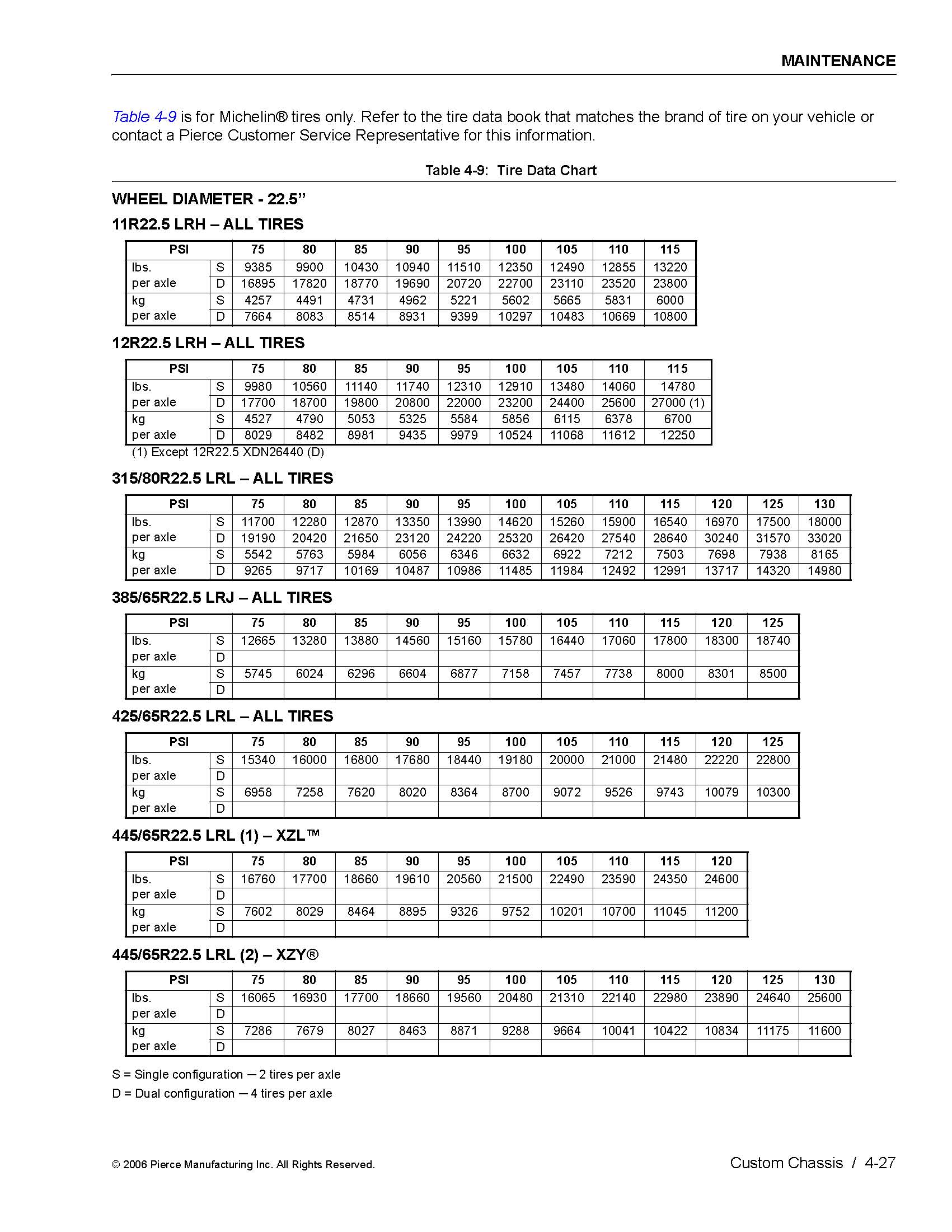 63
2013 Spec EnginesRegeneration&DEF
64
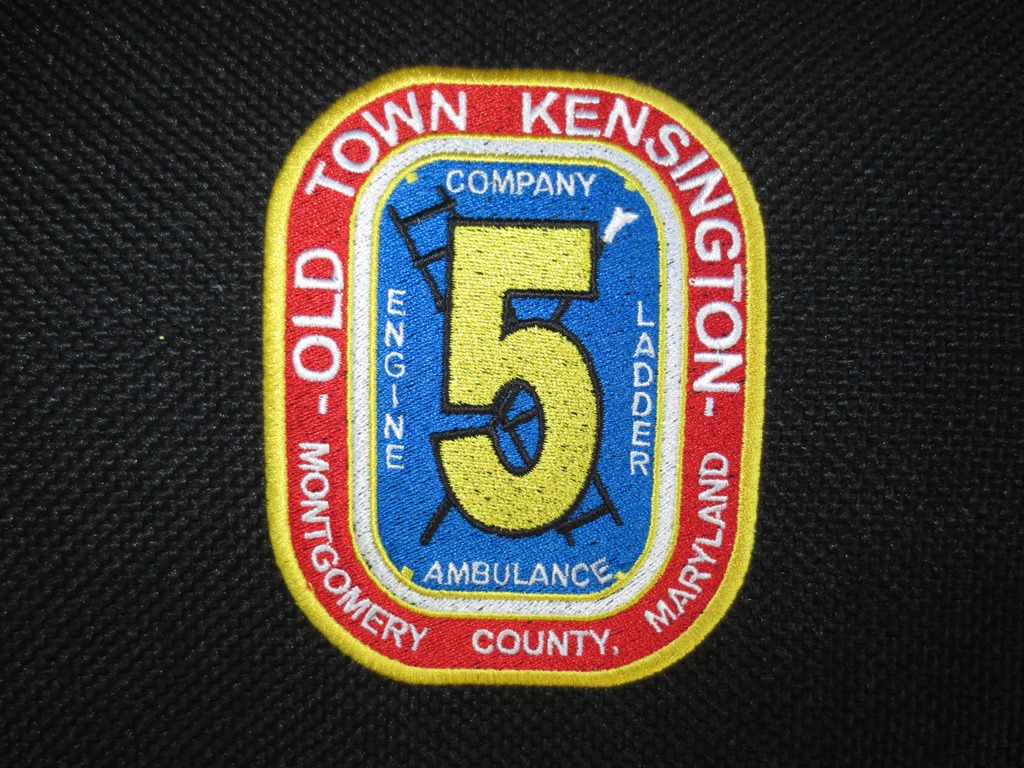 Questions?
65